2023 EESC W3400
Lec 16: Natural textures created using the 2D FFT

Computational Earth Science

Bill Menke, Instructor
Emily Glazer, Teaching Assistant

TR 2:40 – 3:55
Today

Use of the Fast Fourier Transform in Modeling
“random textures”
of natural phenomenon
look at these two random “datasets”
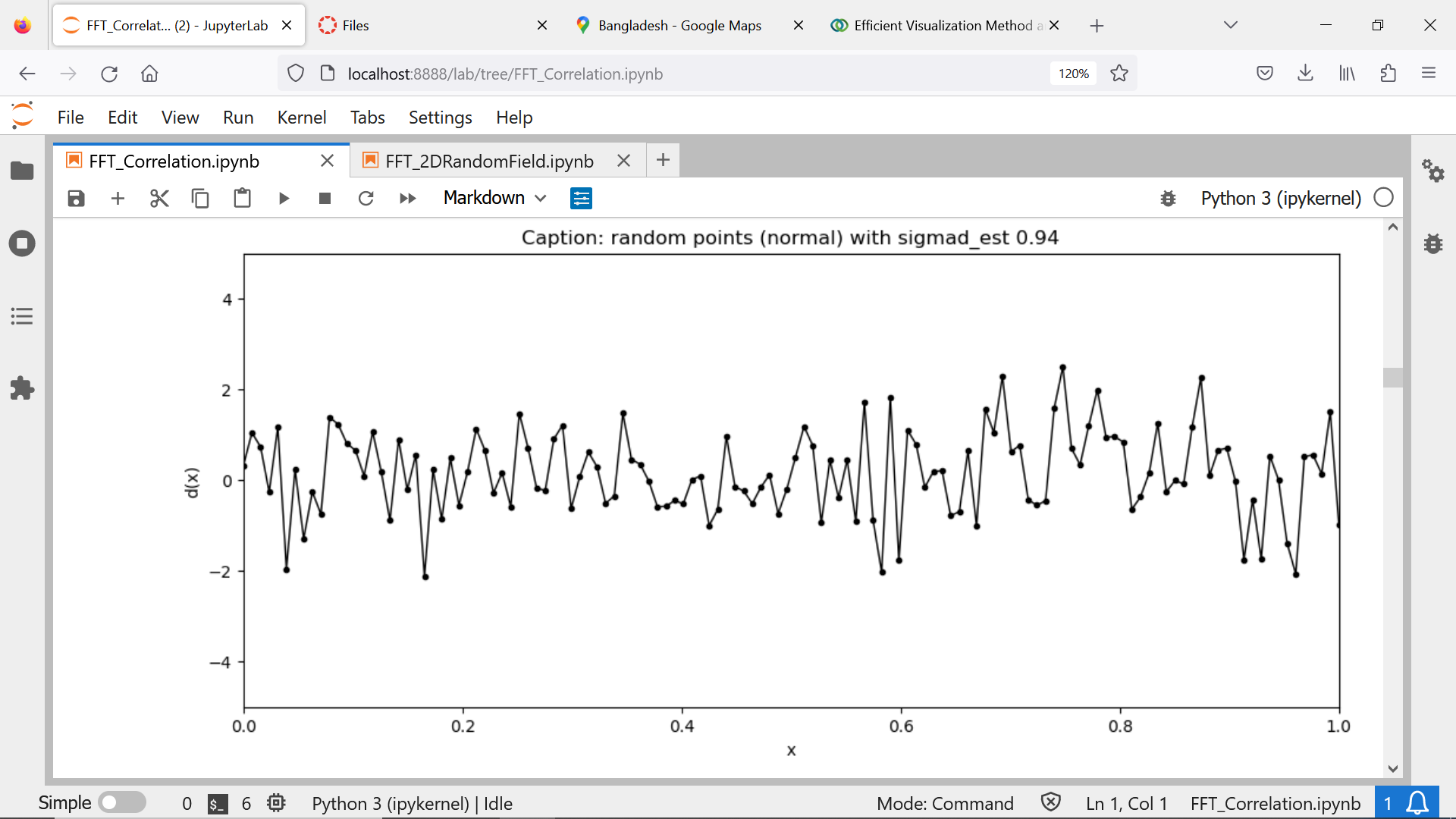 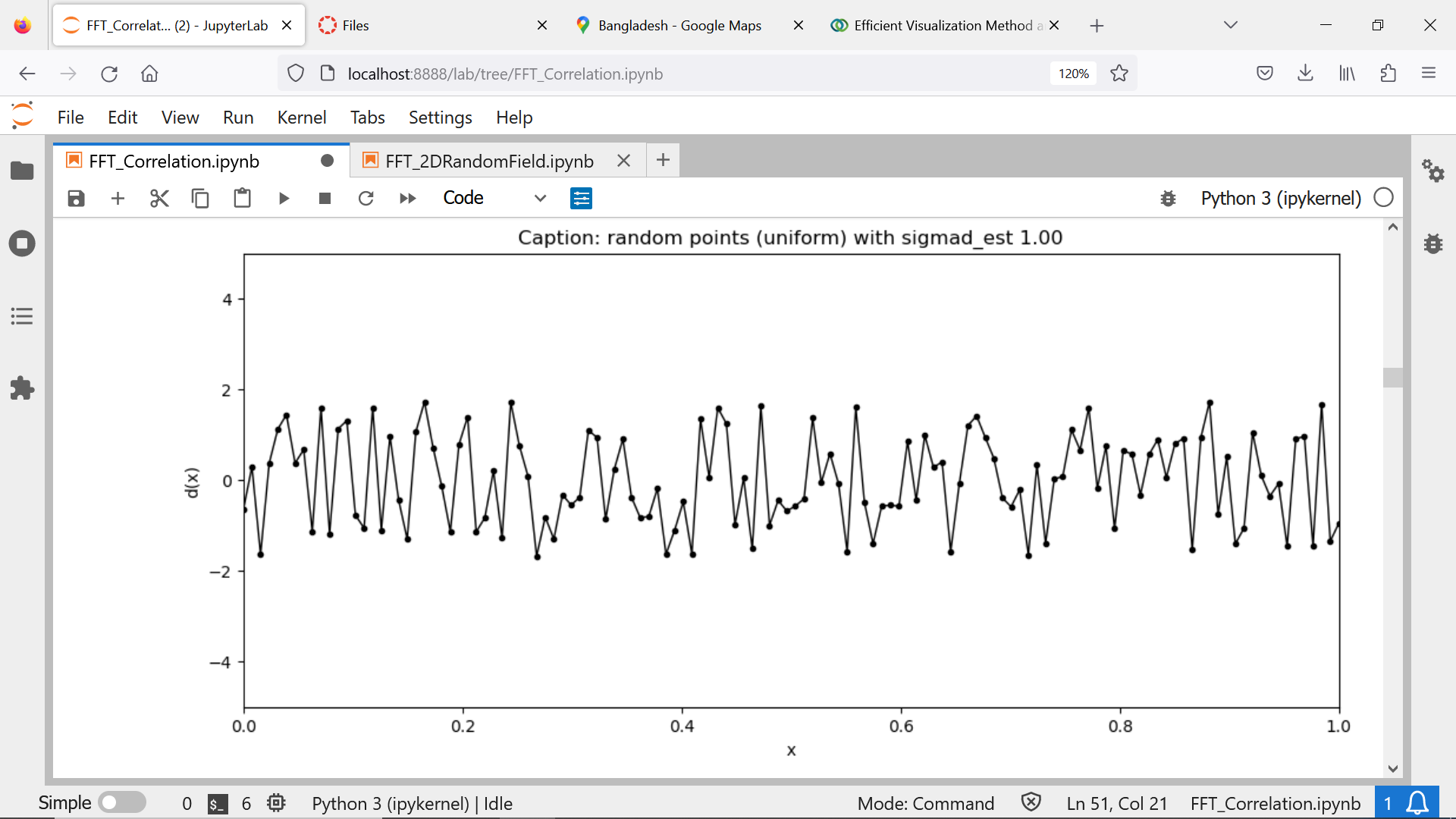 about the same overall amplitude
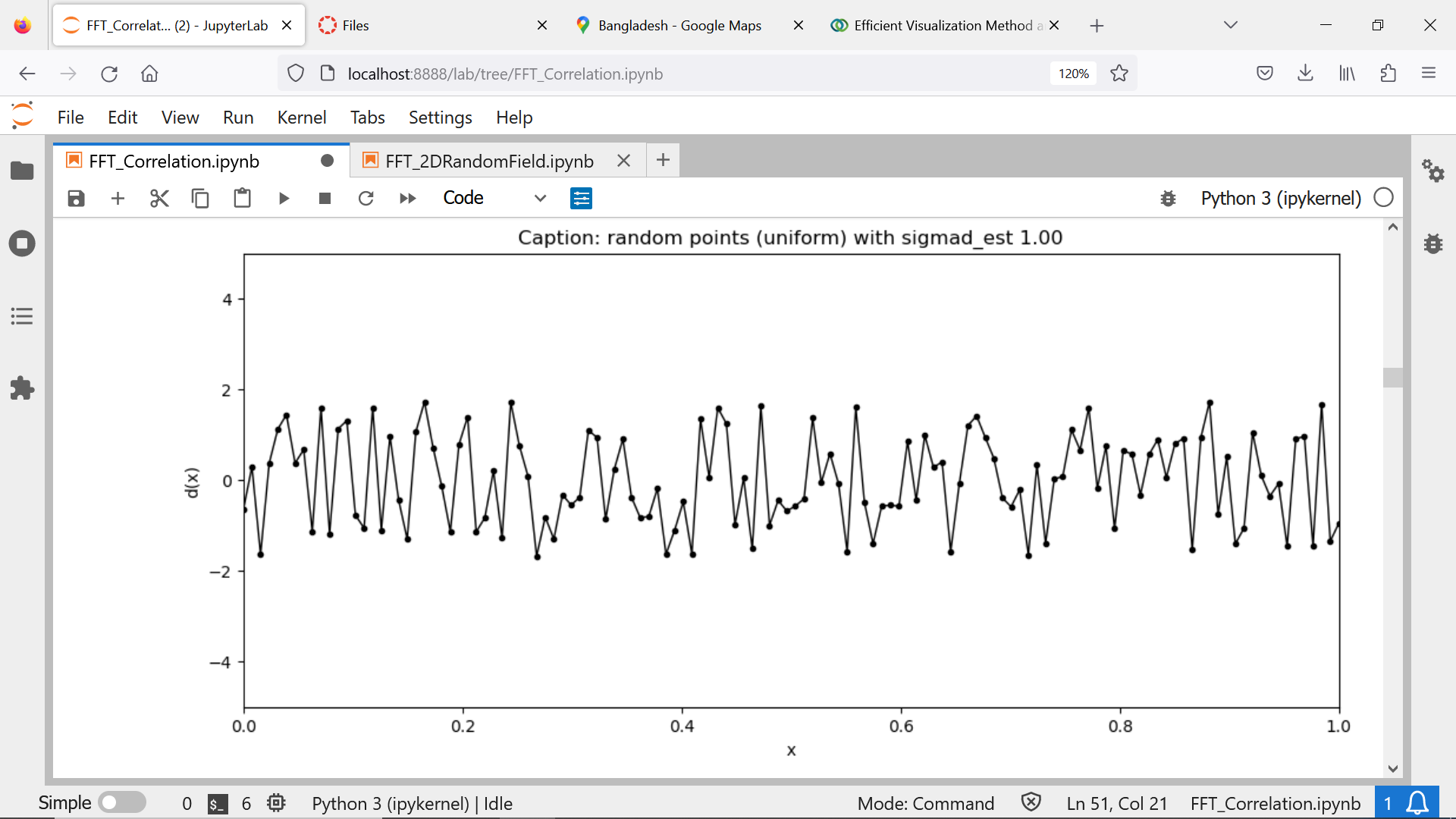 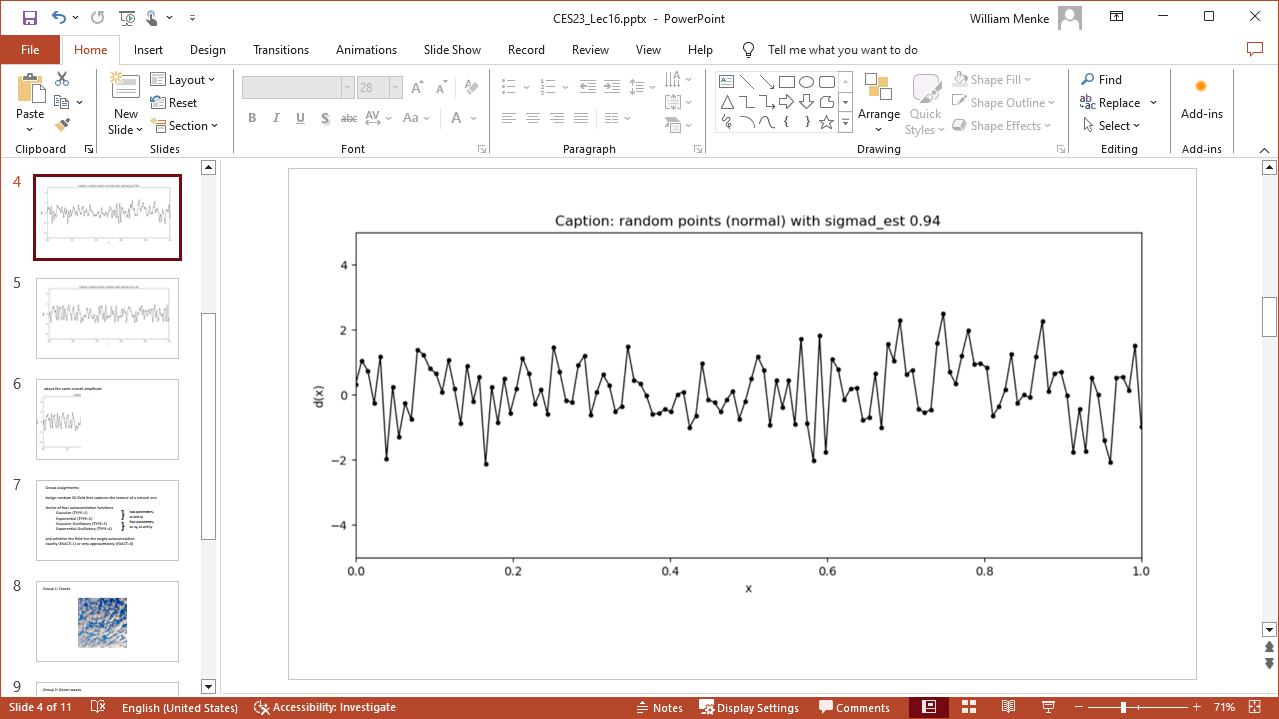 (whereas the first isn’t)
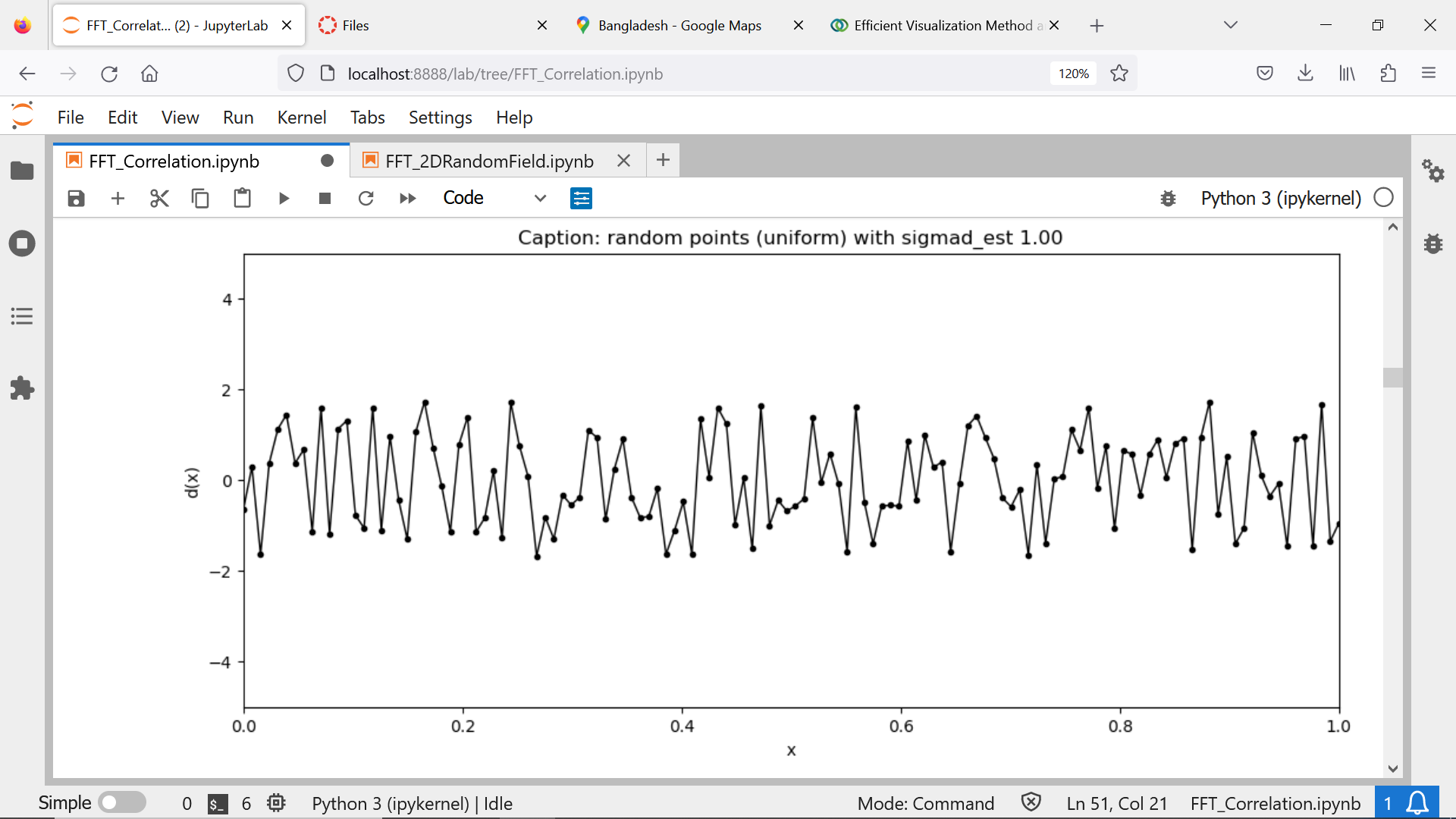 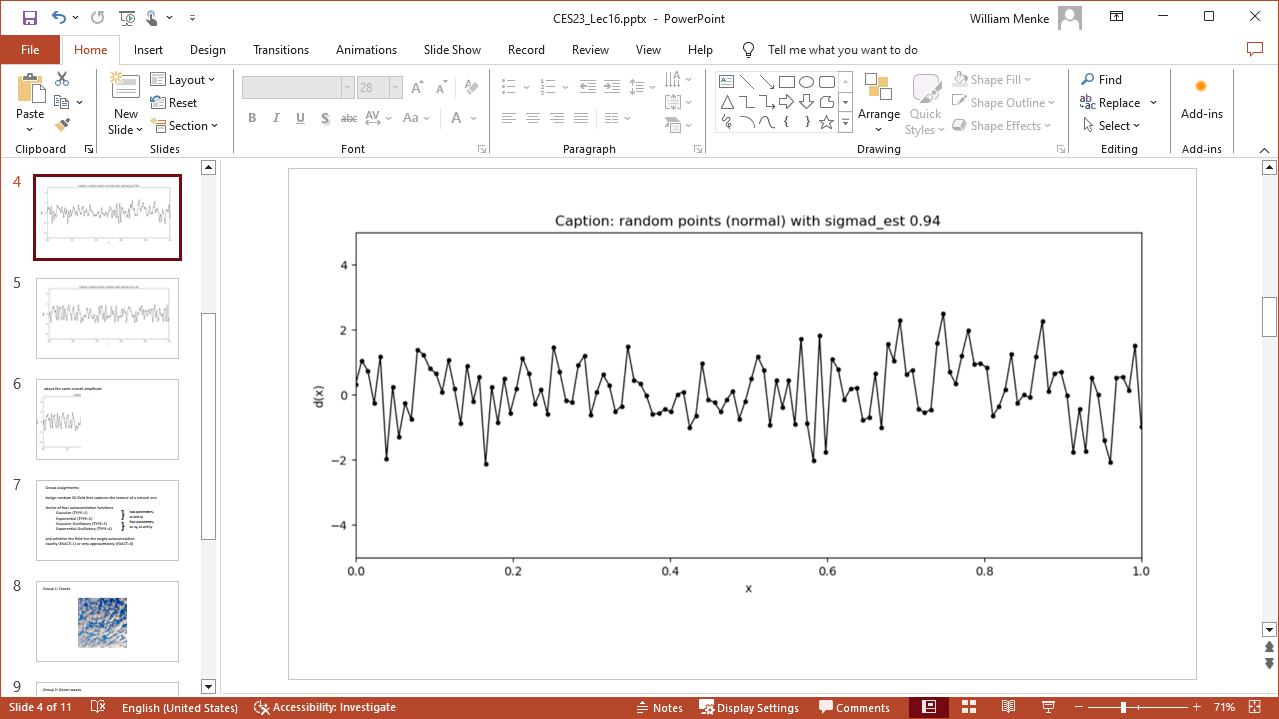 they have different probability density functions
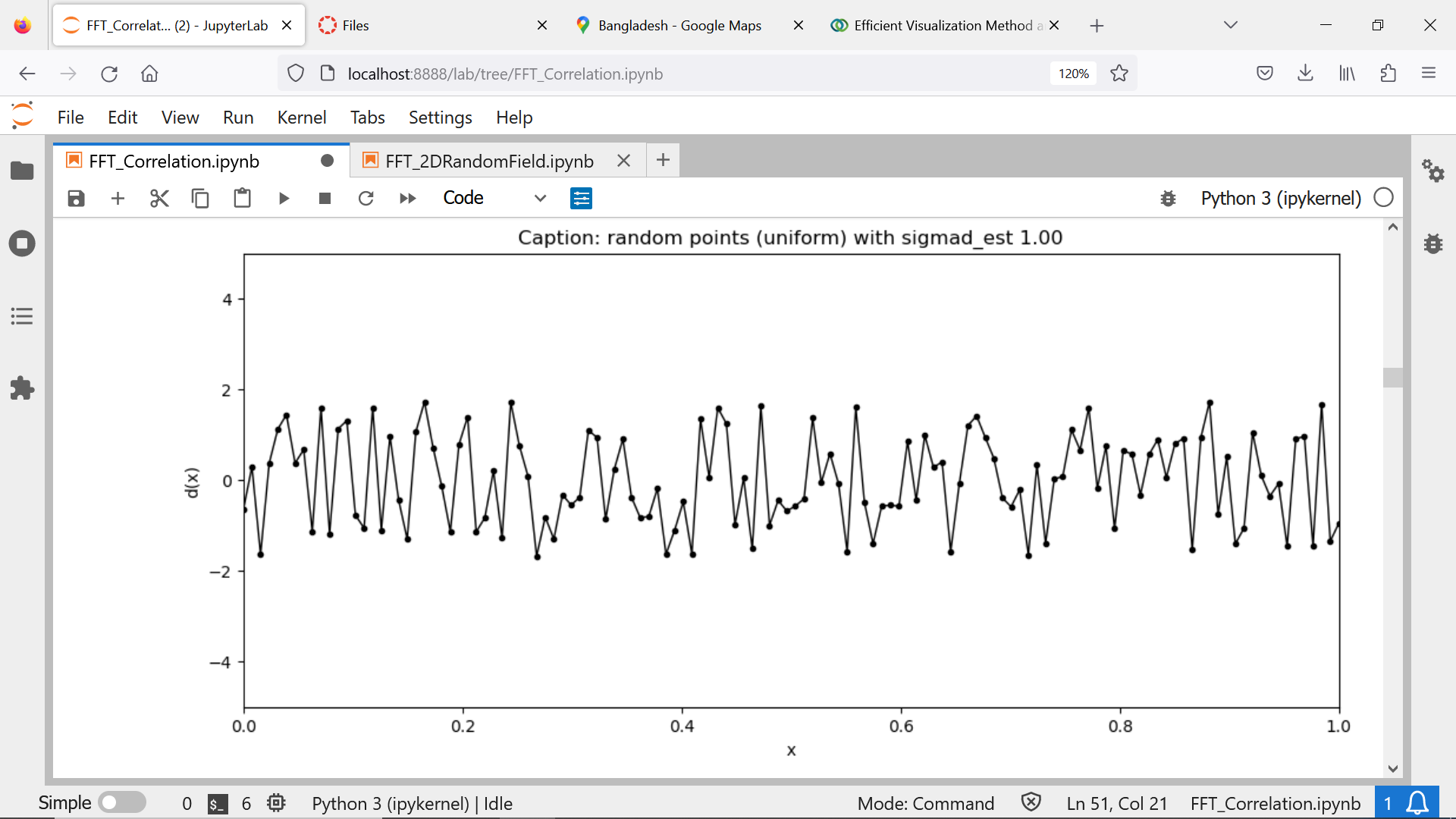 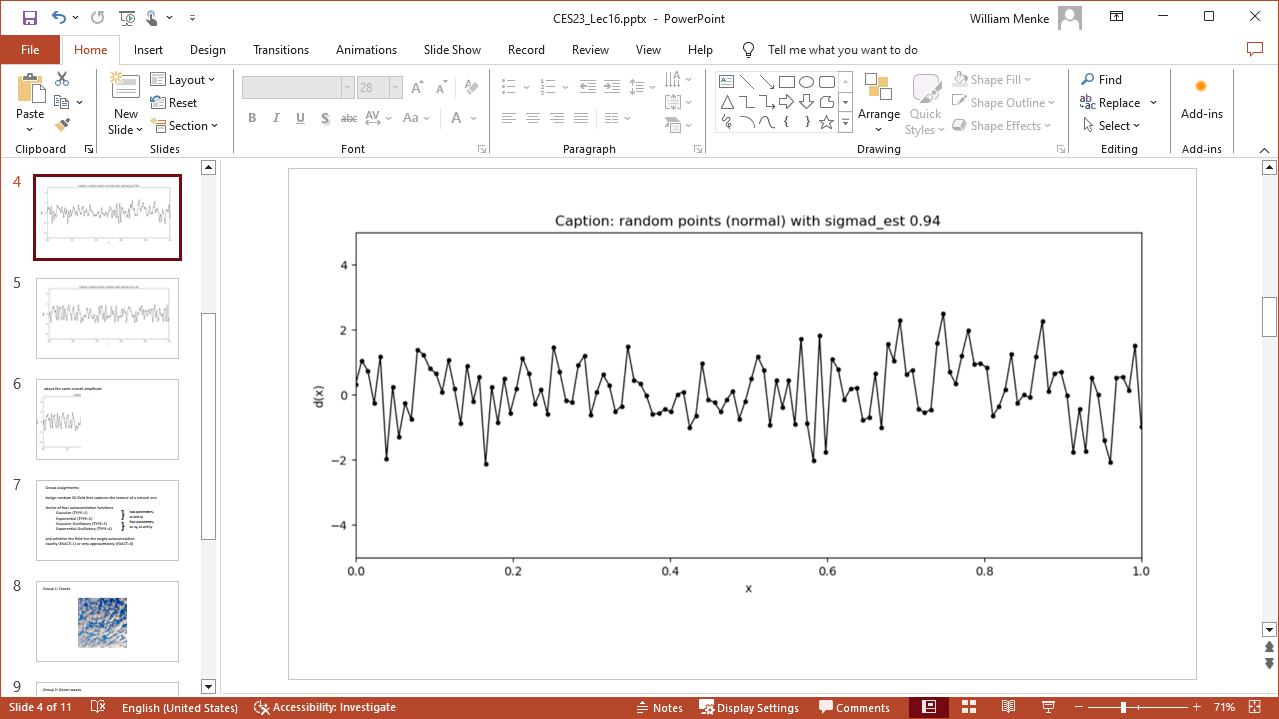 uniform
normal
very easy to make random data with python
# normal with mean 0 and stddev of sigmad
d=np.random.normal(loc=0.0,scale=sigmad,size=(Nx,1));

# uniform with mean 0 and stddev of sigmad
dhigh = sqrt(3)*sigmad;
d=np.random.uniform(low=-dhigh,high=dhigh,size=(Nx,1));
many uses for random data

the one we’ll investigate today
is making data that
“matches the texture”
natural data

(which could then be used to test data analysis code)
most “real” data doesn’t look like this
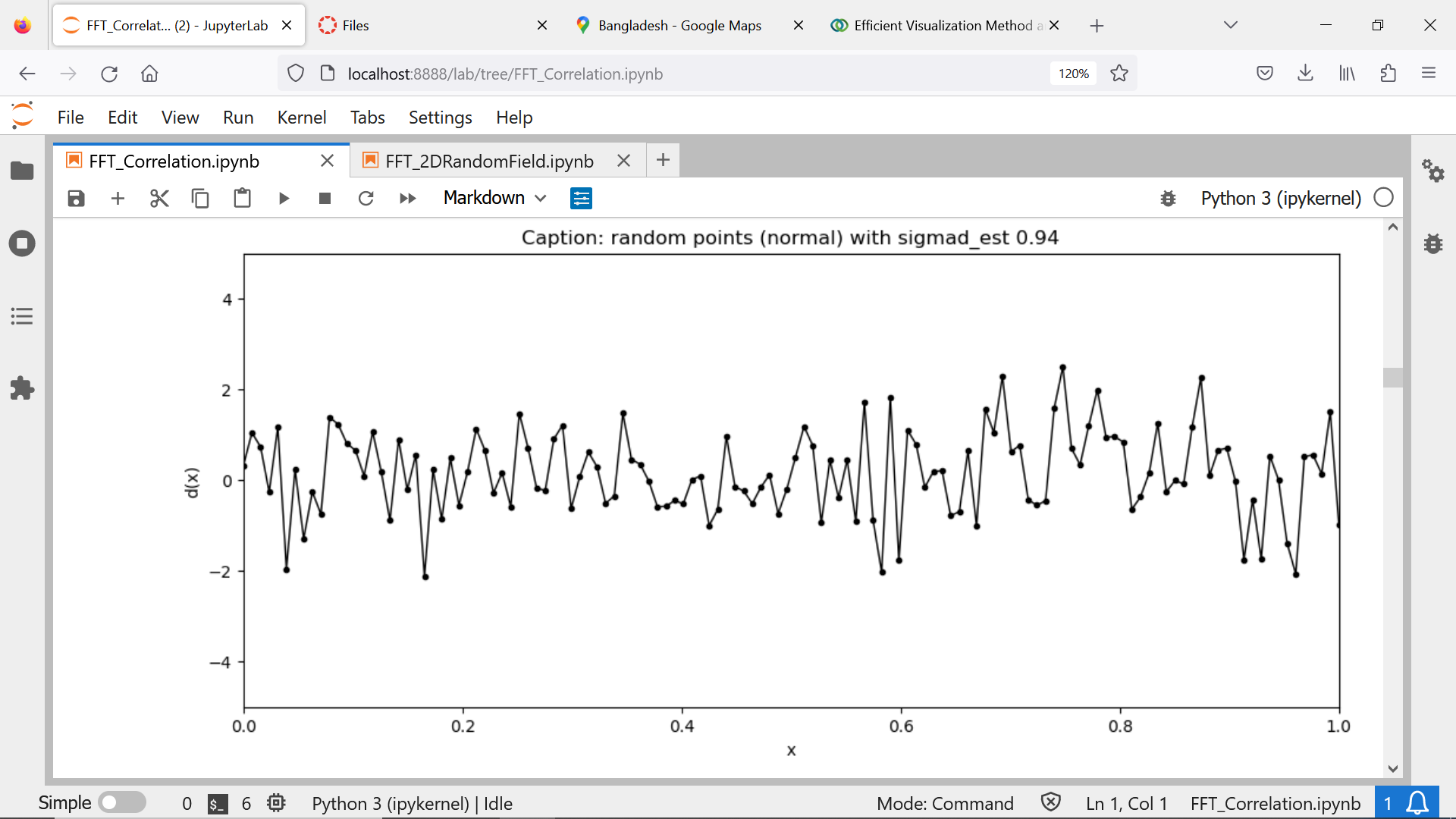 and the reason is that this fake data lacks “correlation” between neighboring data points
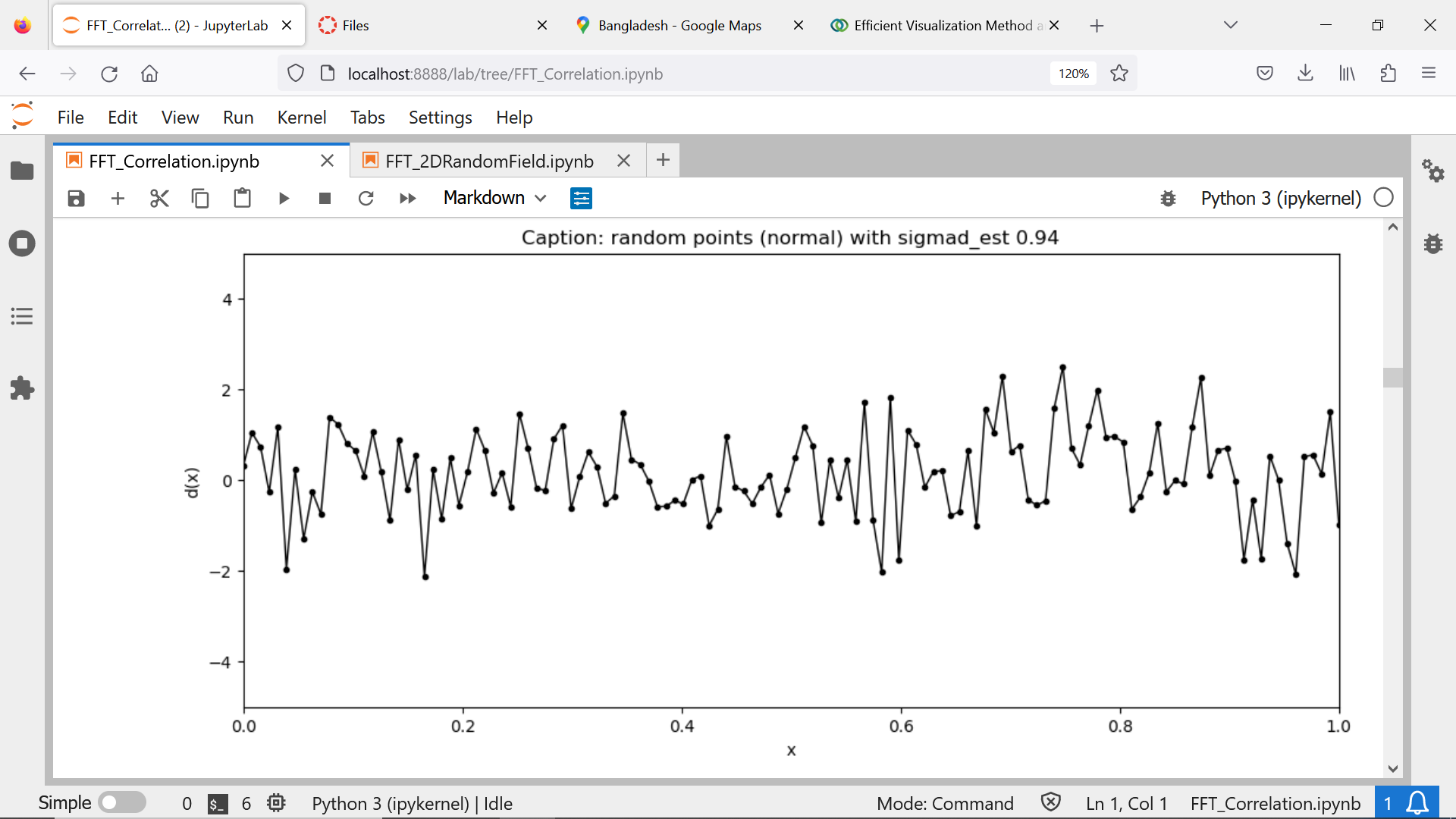 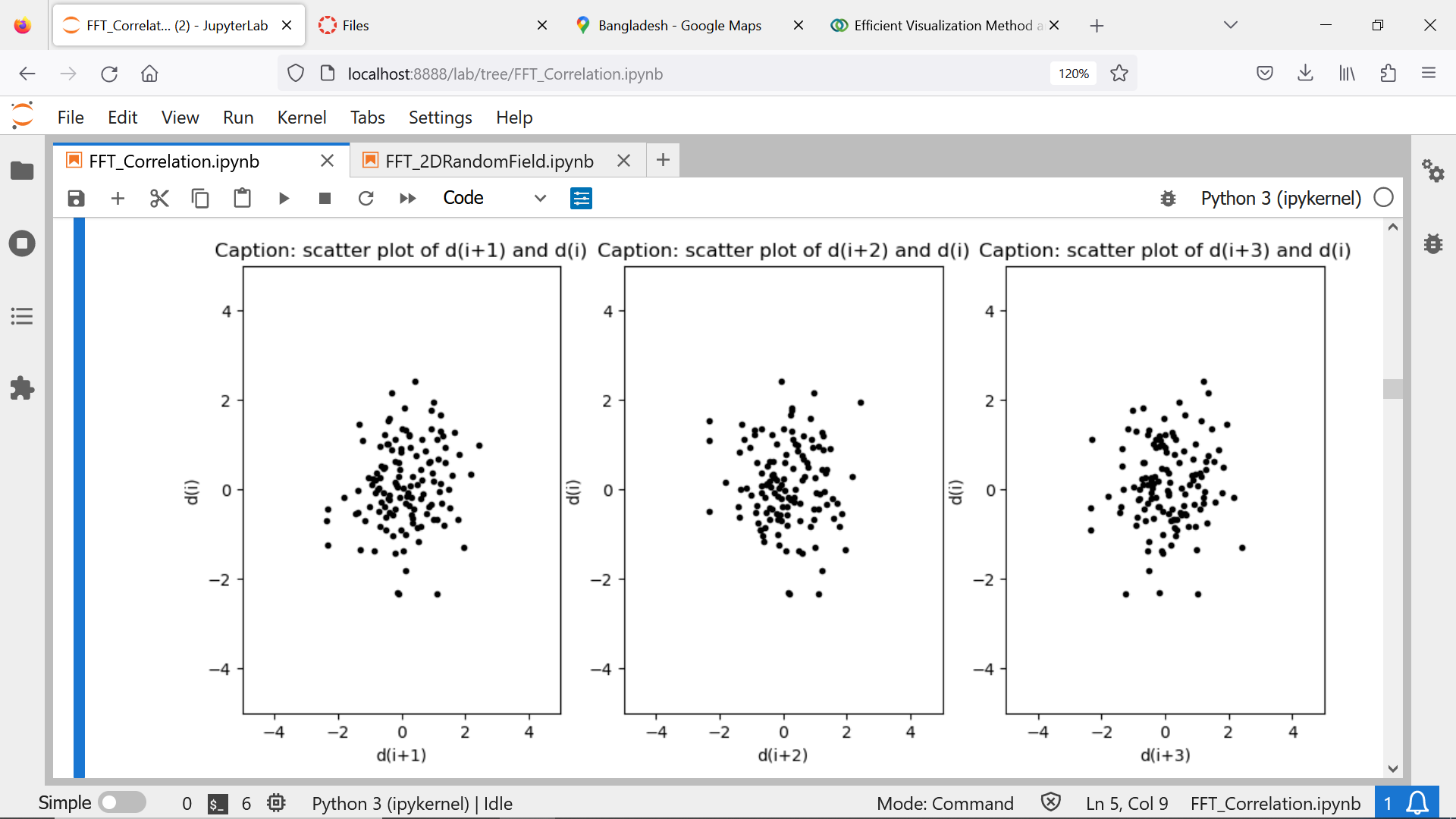 no correlation:

if a point is high,
equal probability that a neighboring point is low or high
here’s a dataset with some correlation
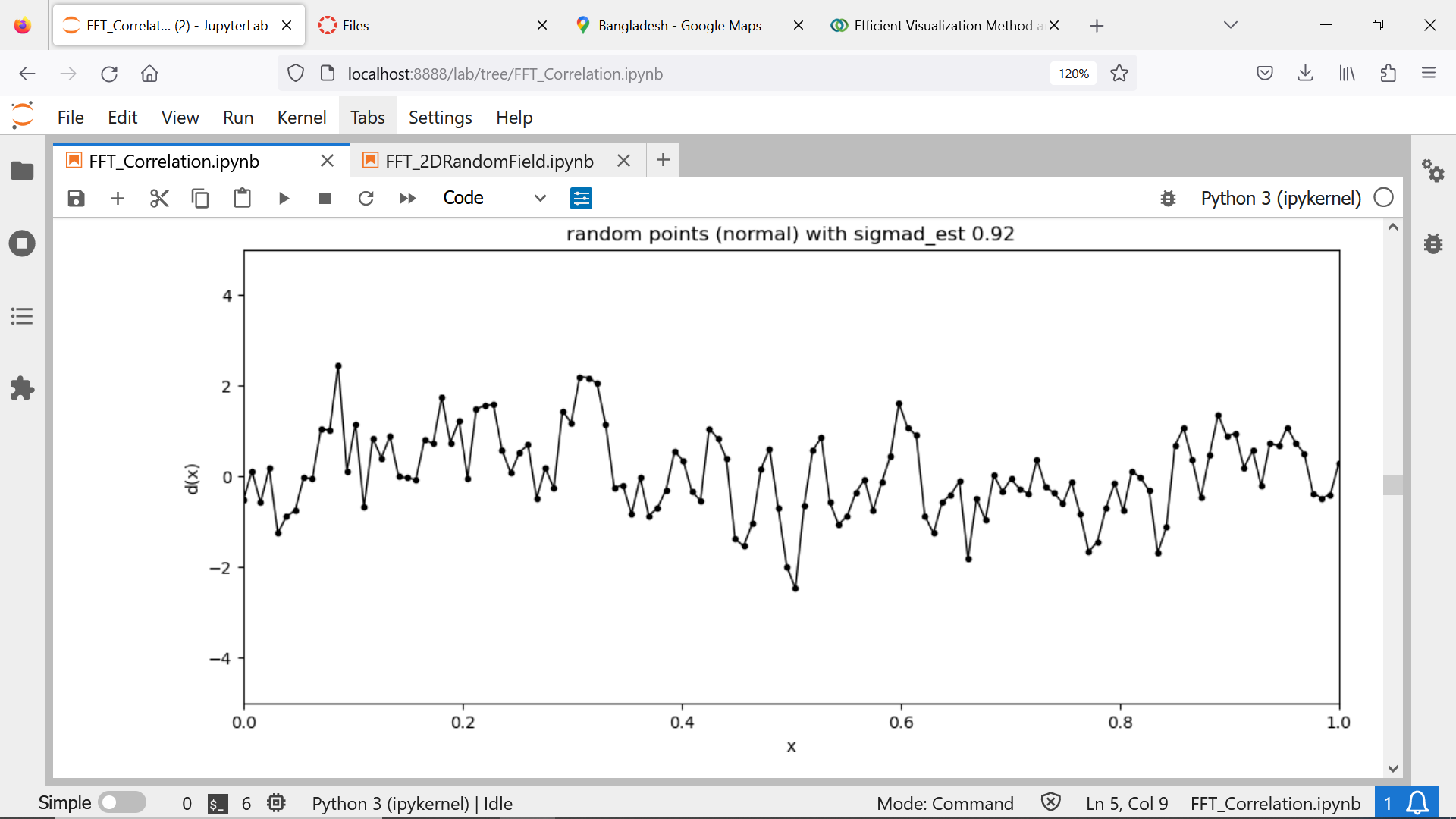 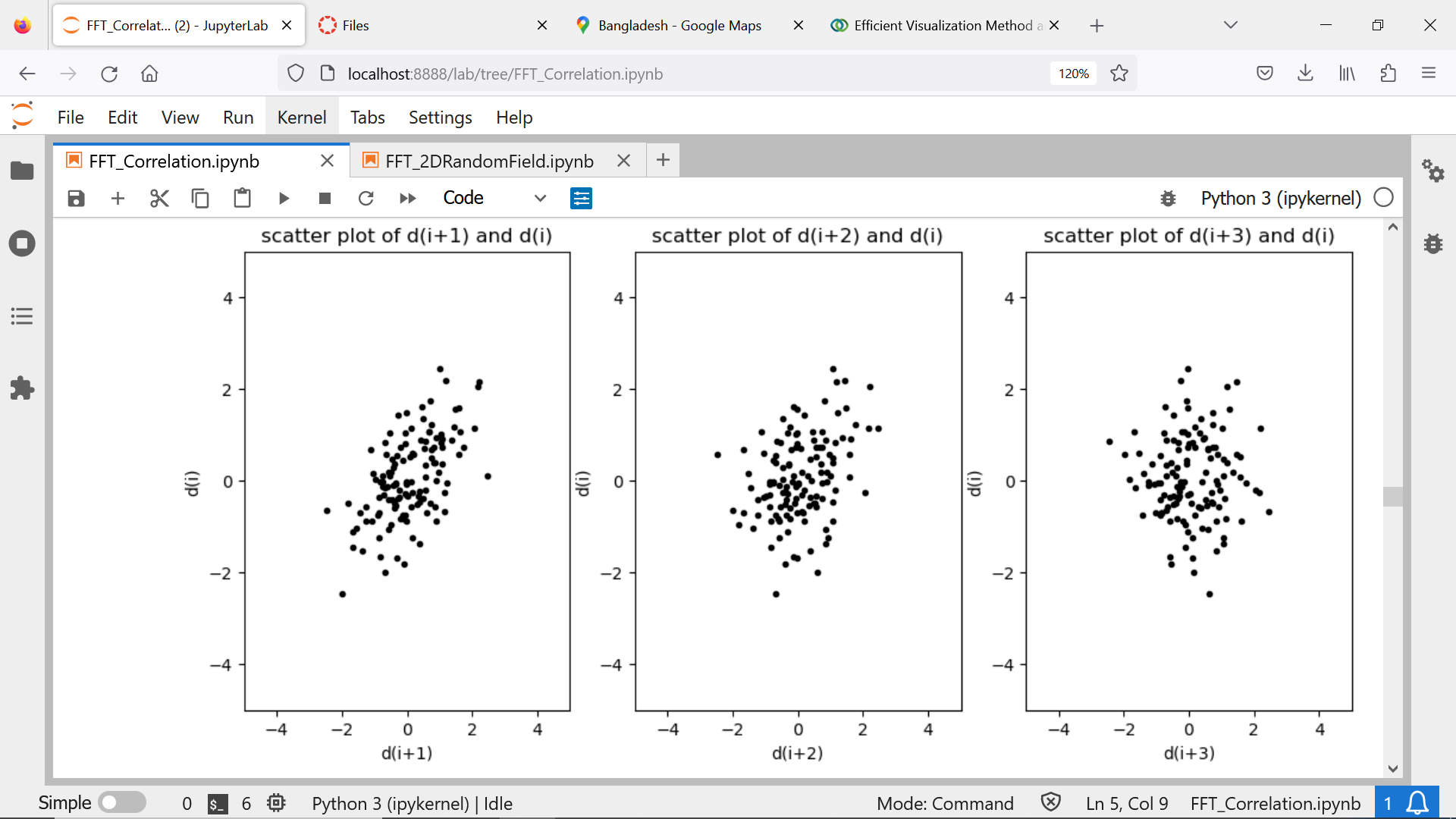 but scatter plot of points offset by two has little correlation
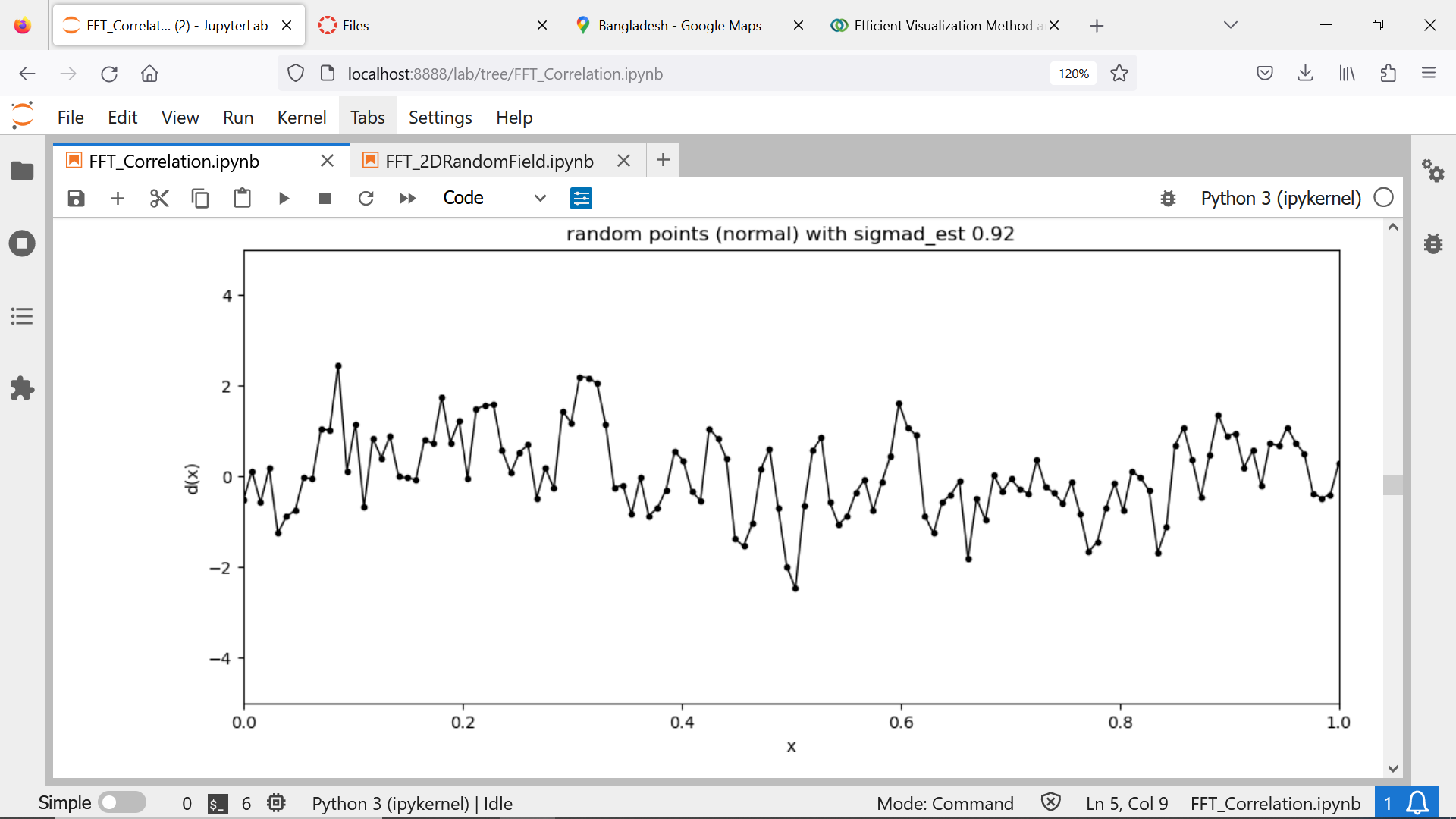 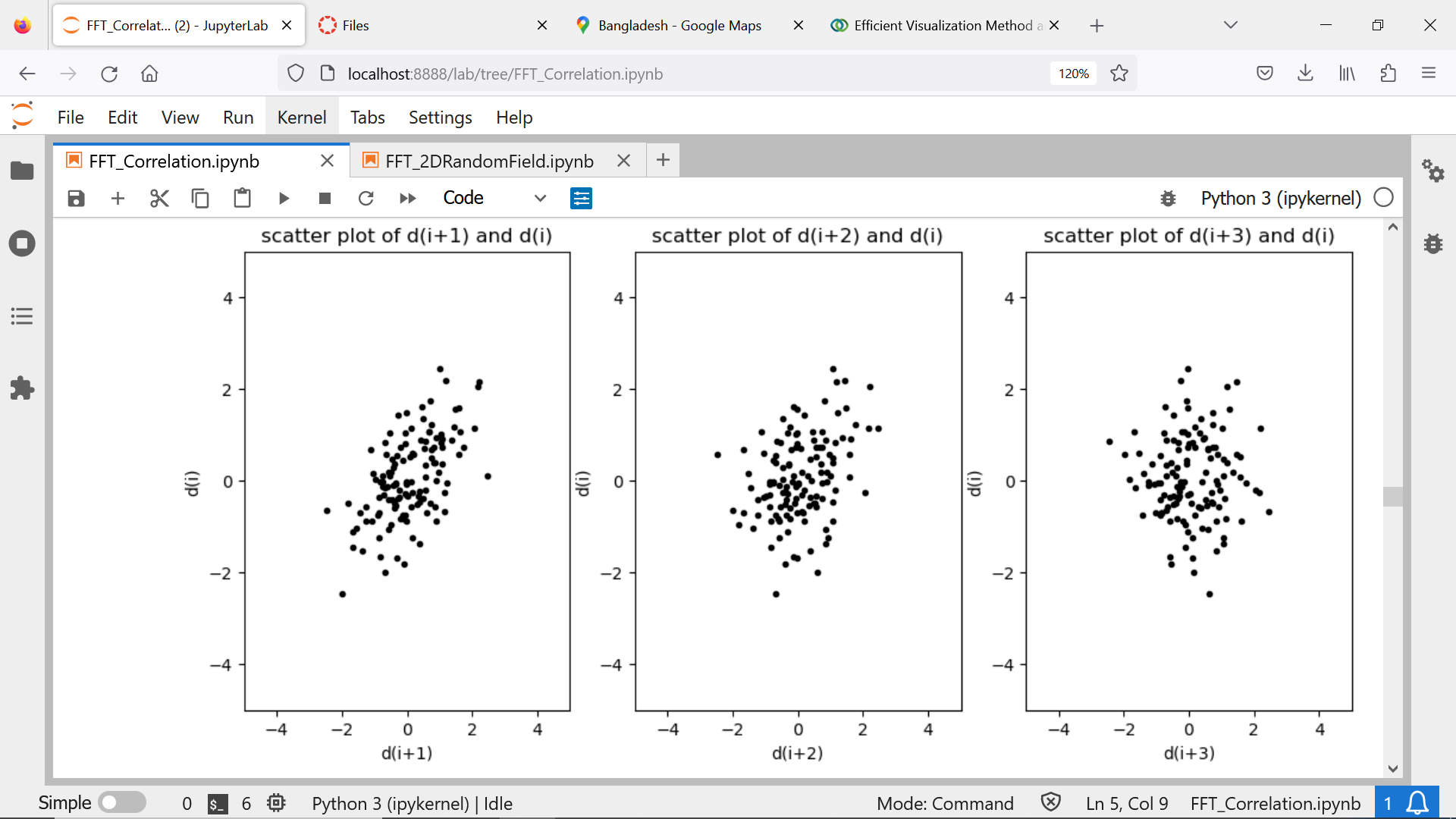 here’s a dataset with more correlation
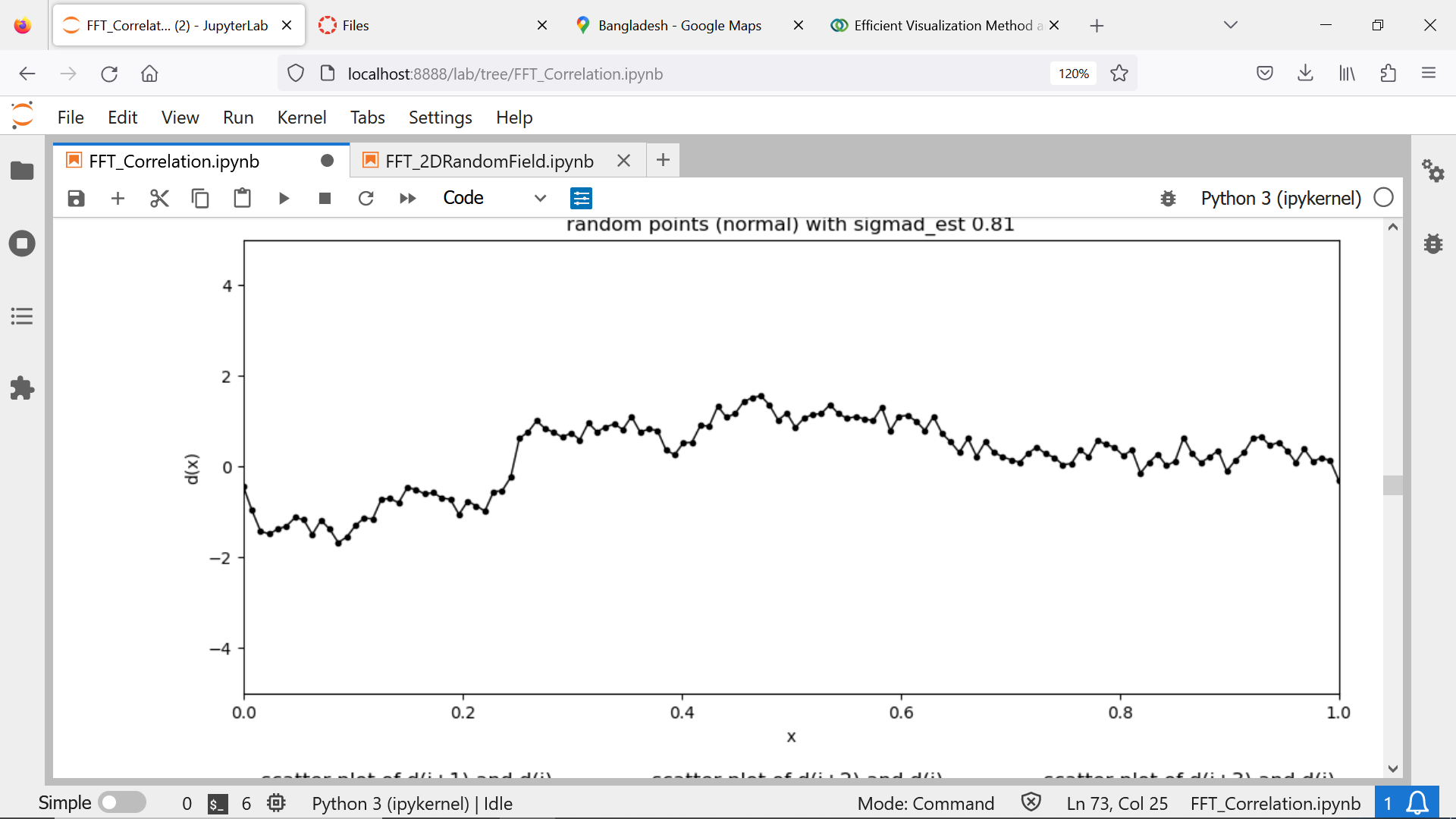 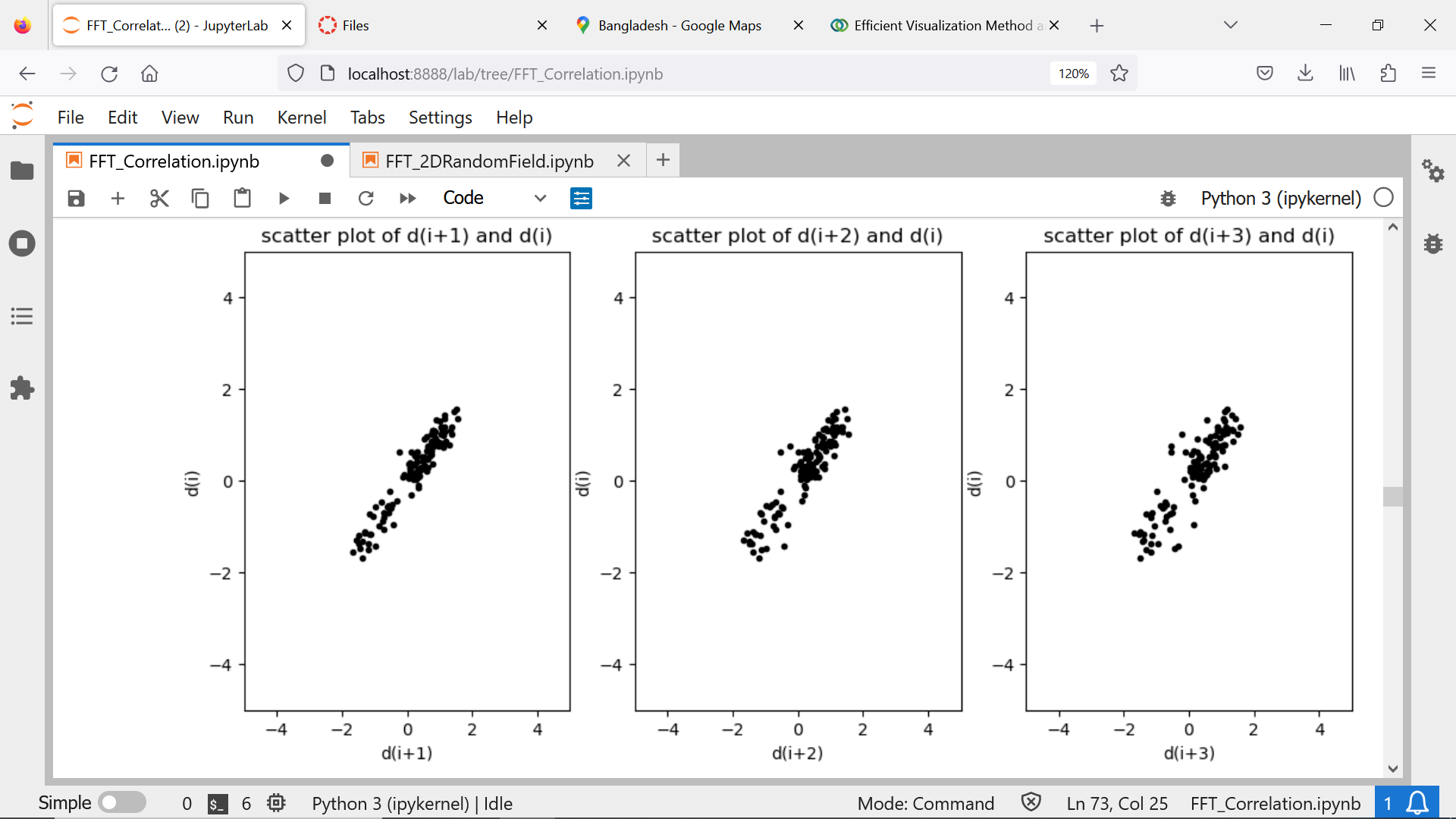 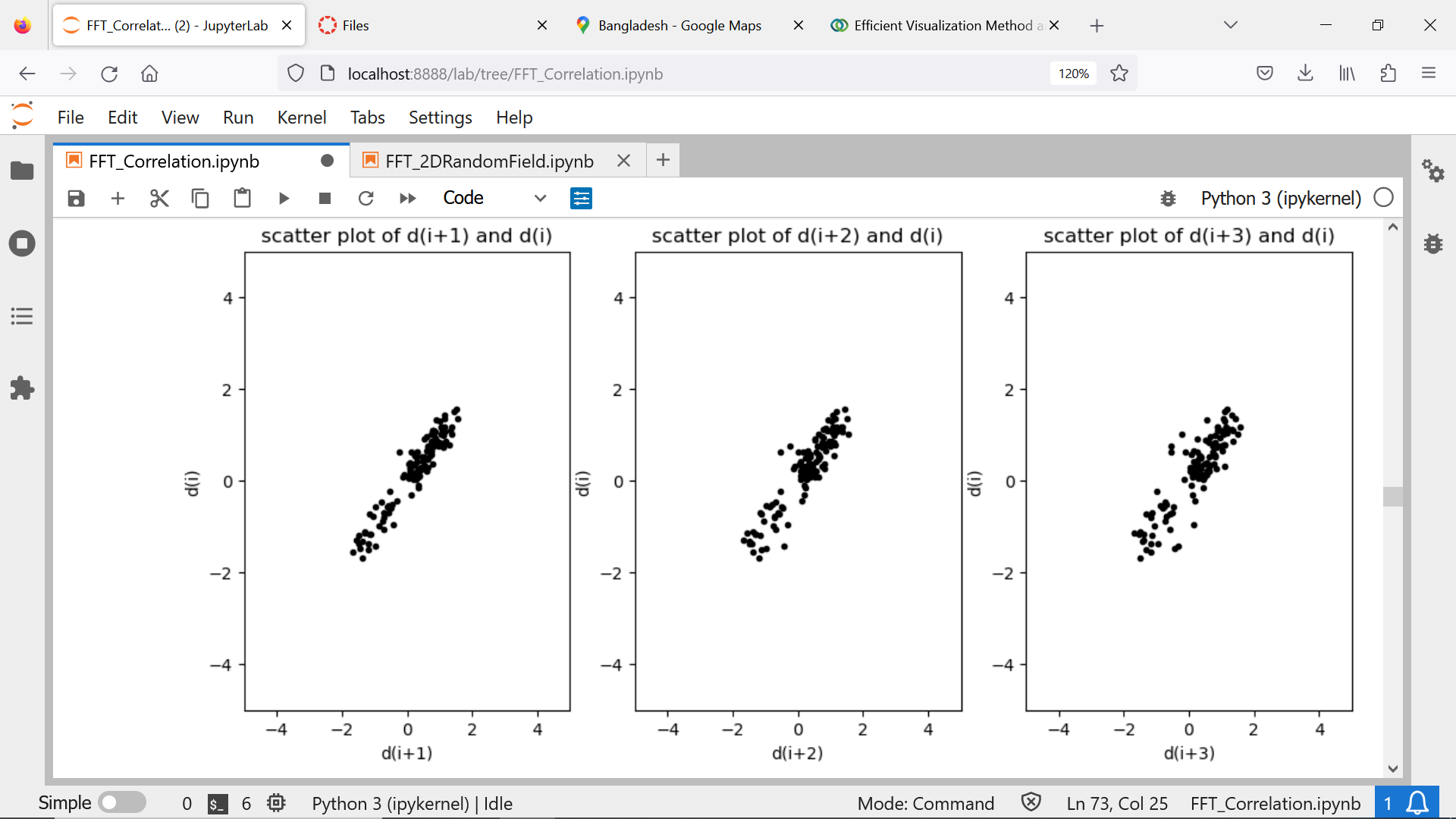 shape of autocorrelation matters
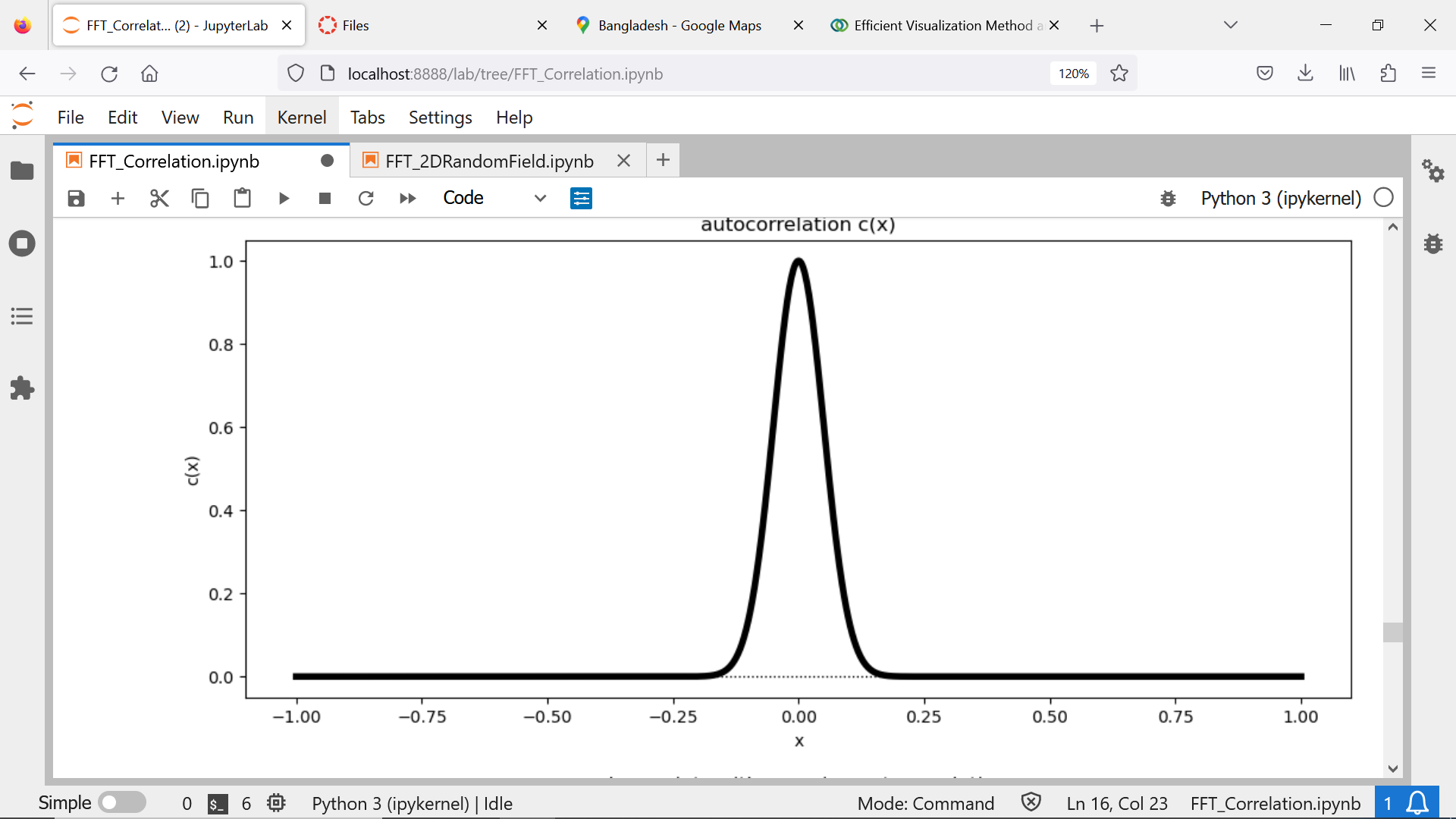 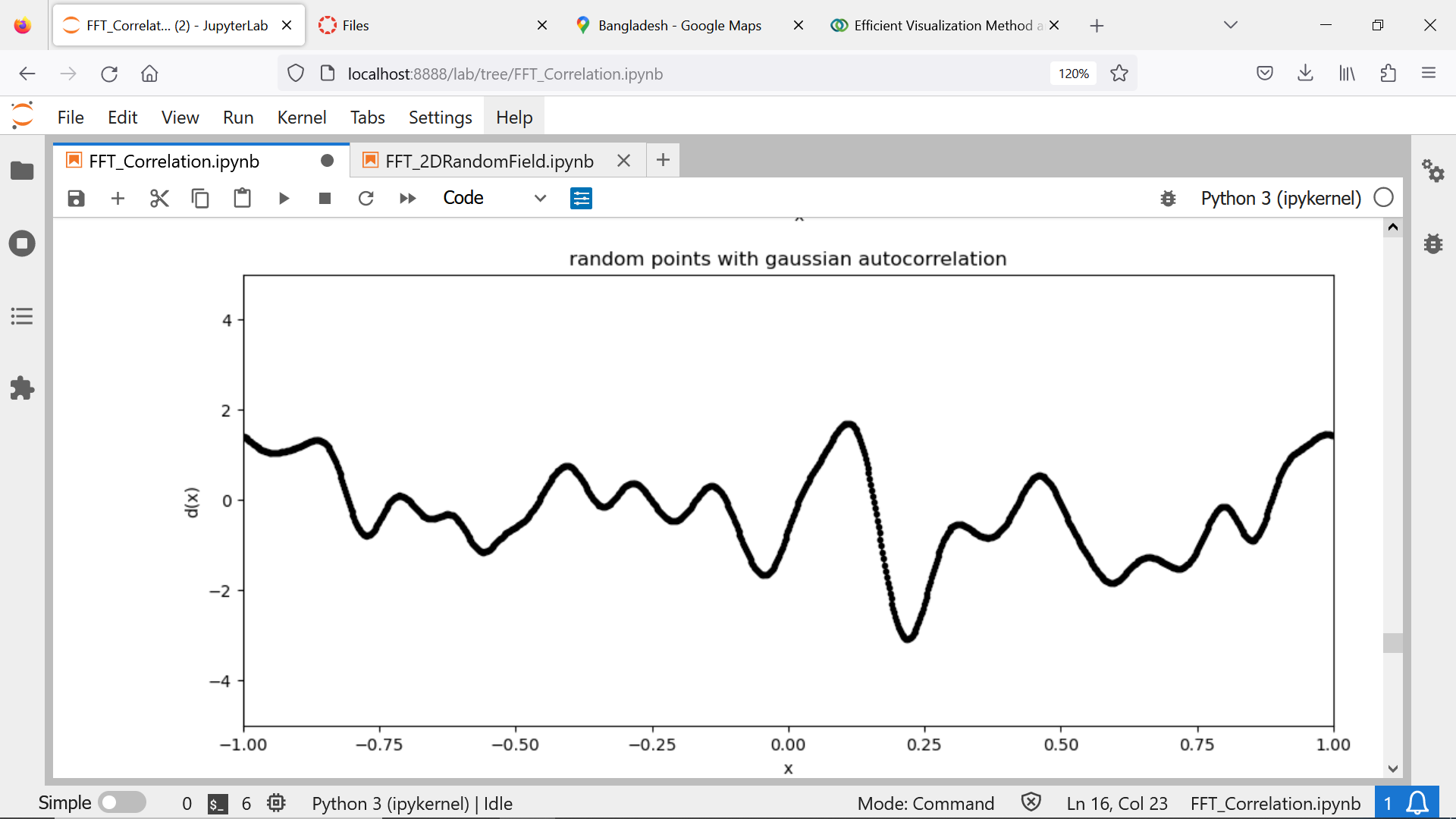 wide
shape of autocorrelation matters
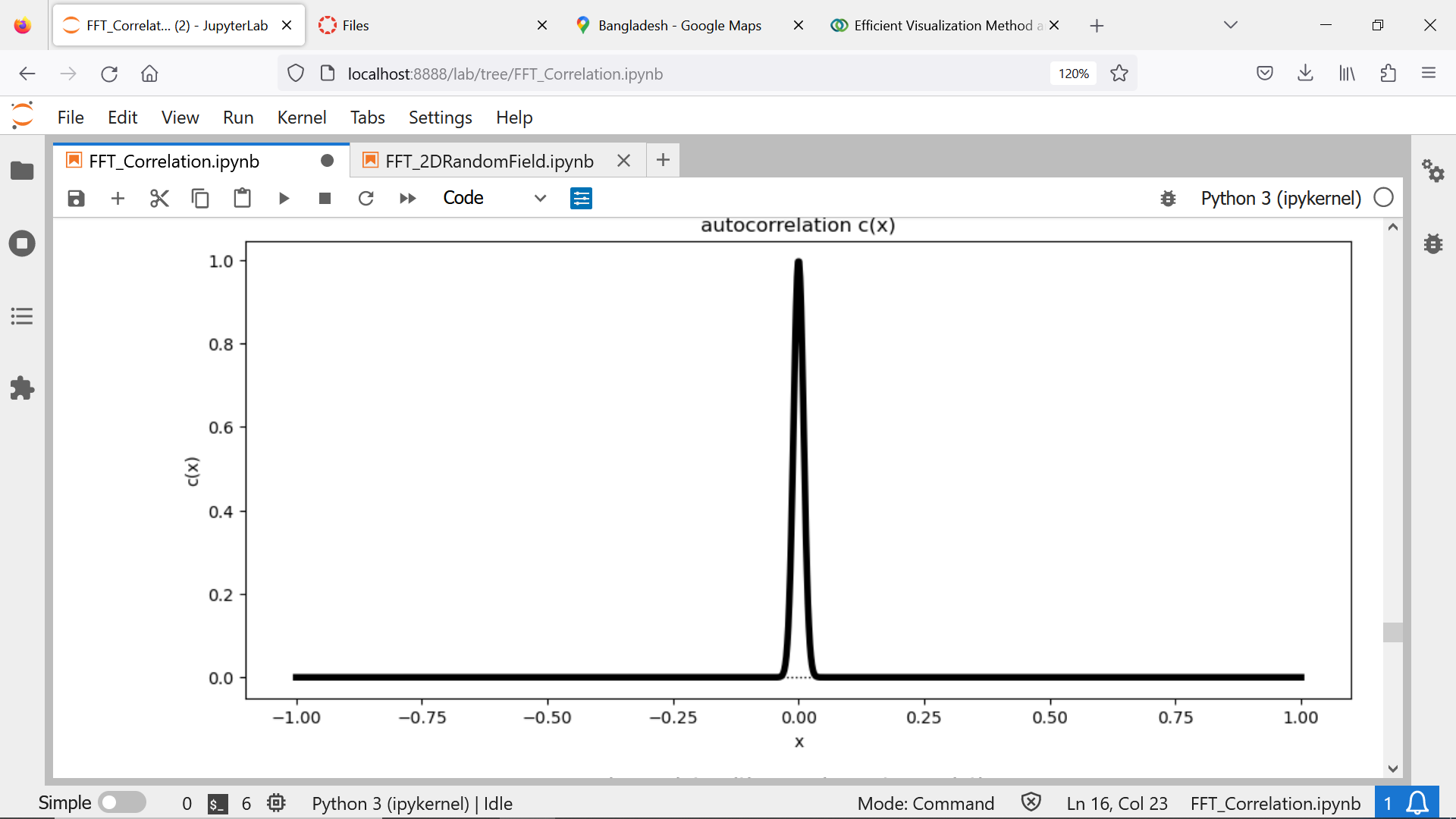 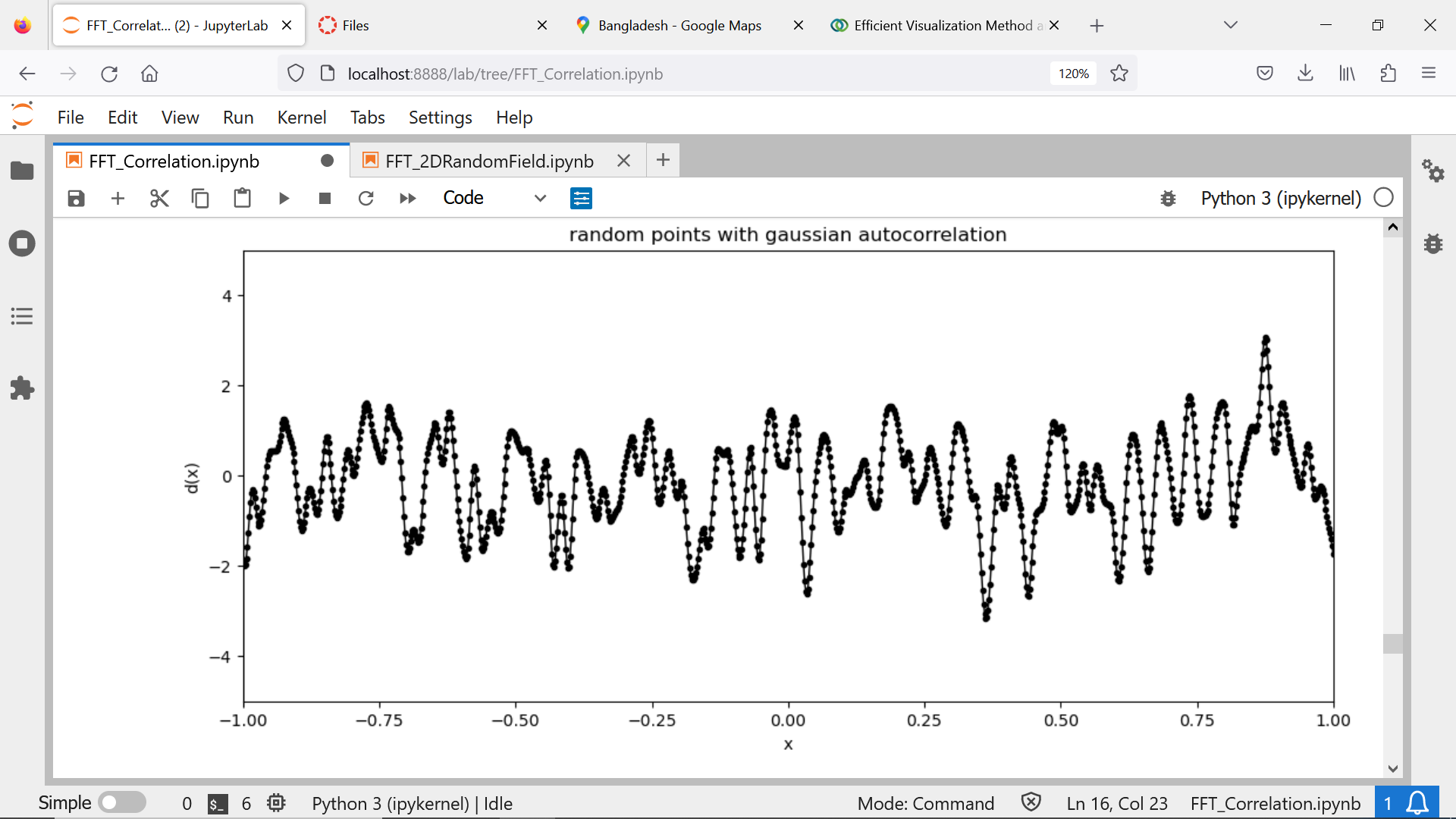 narrow
shape of autocorrelation matters
smooth
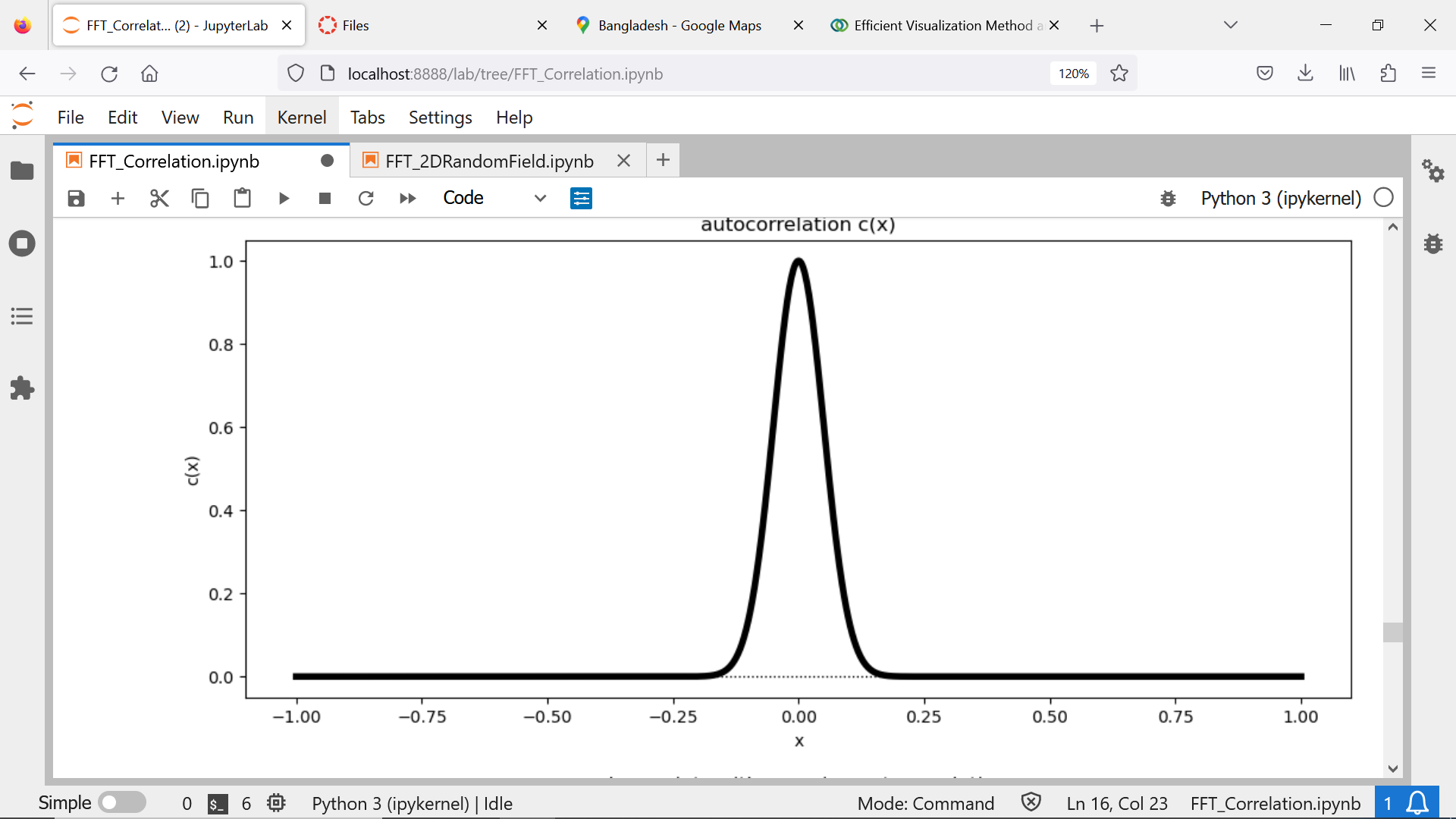 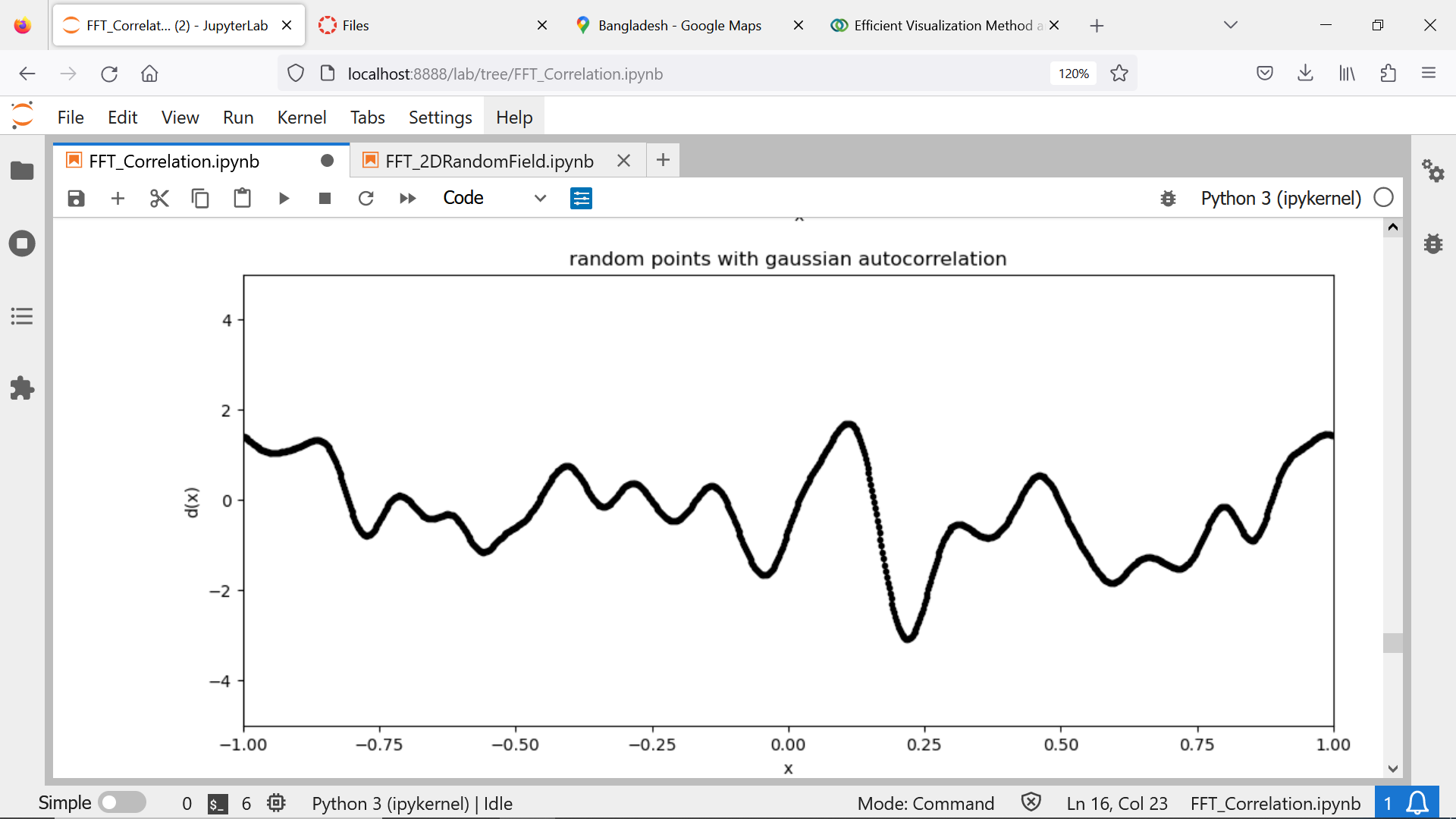 cusp
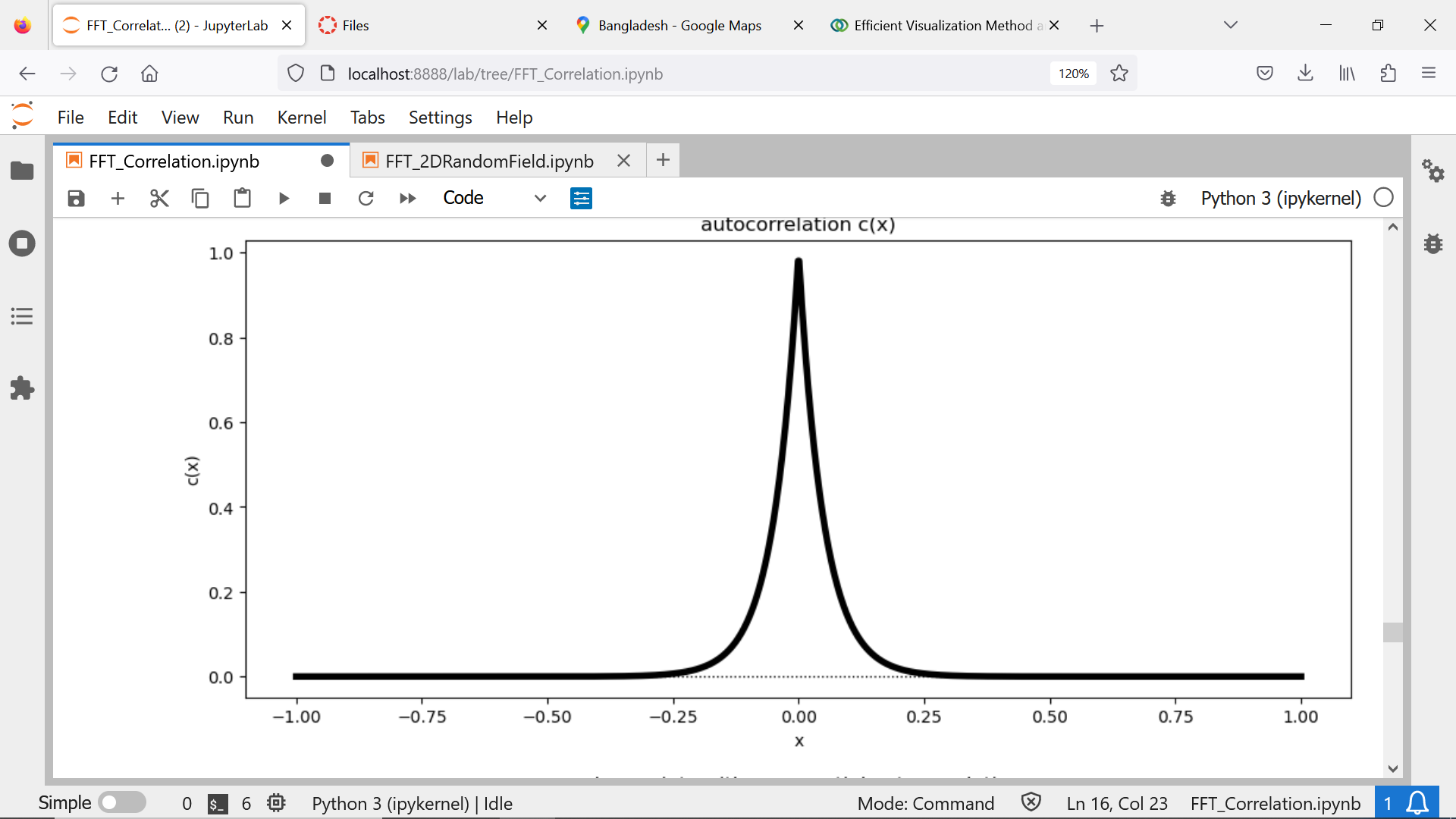 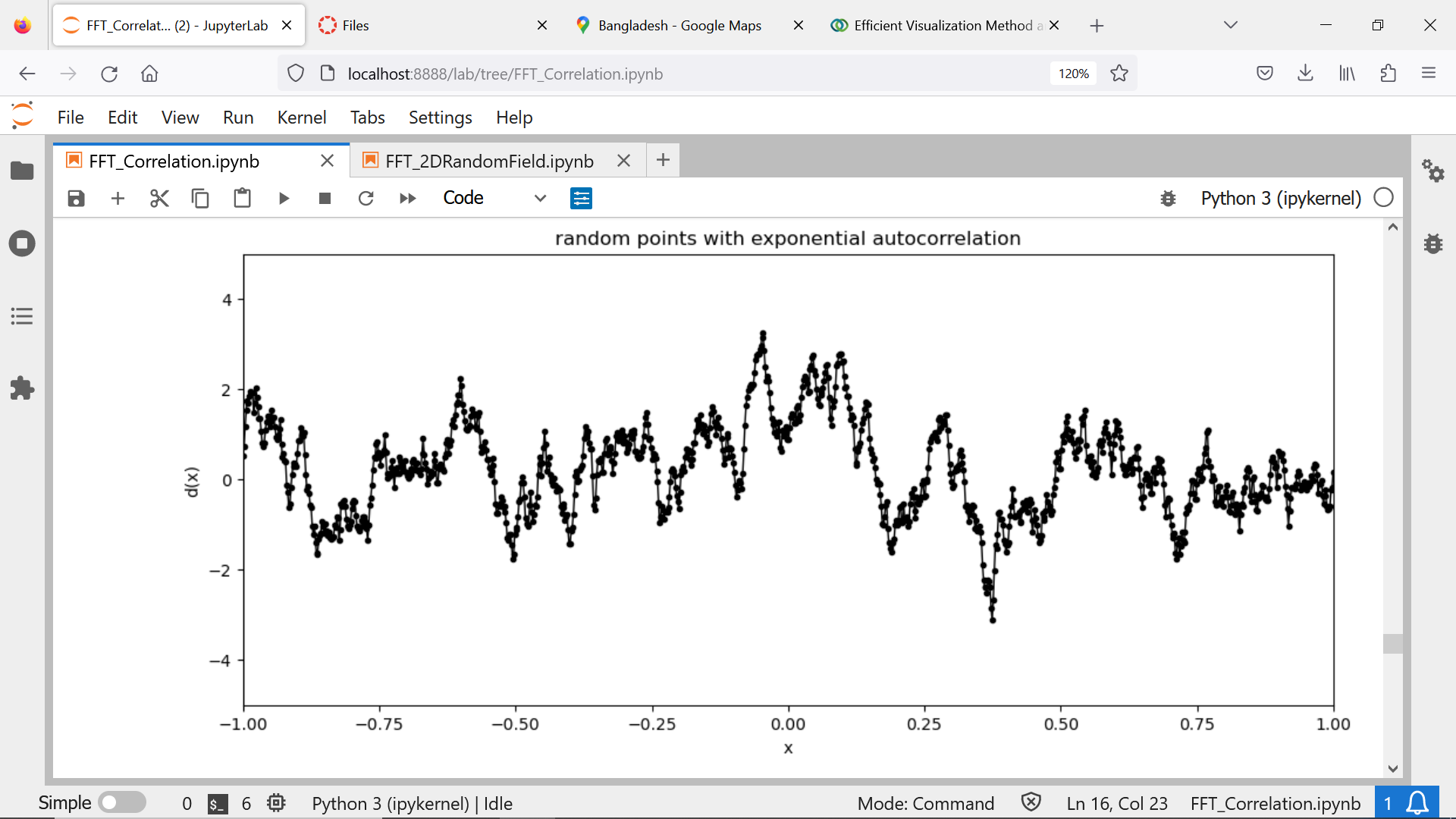 autocorrelation can be oscillatory
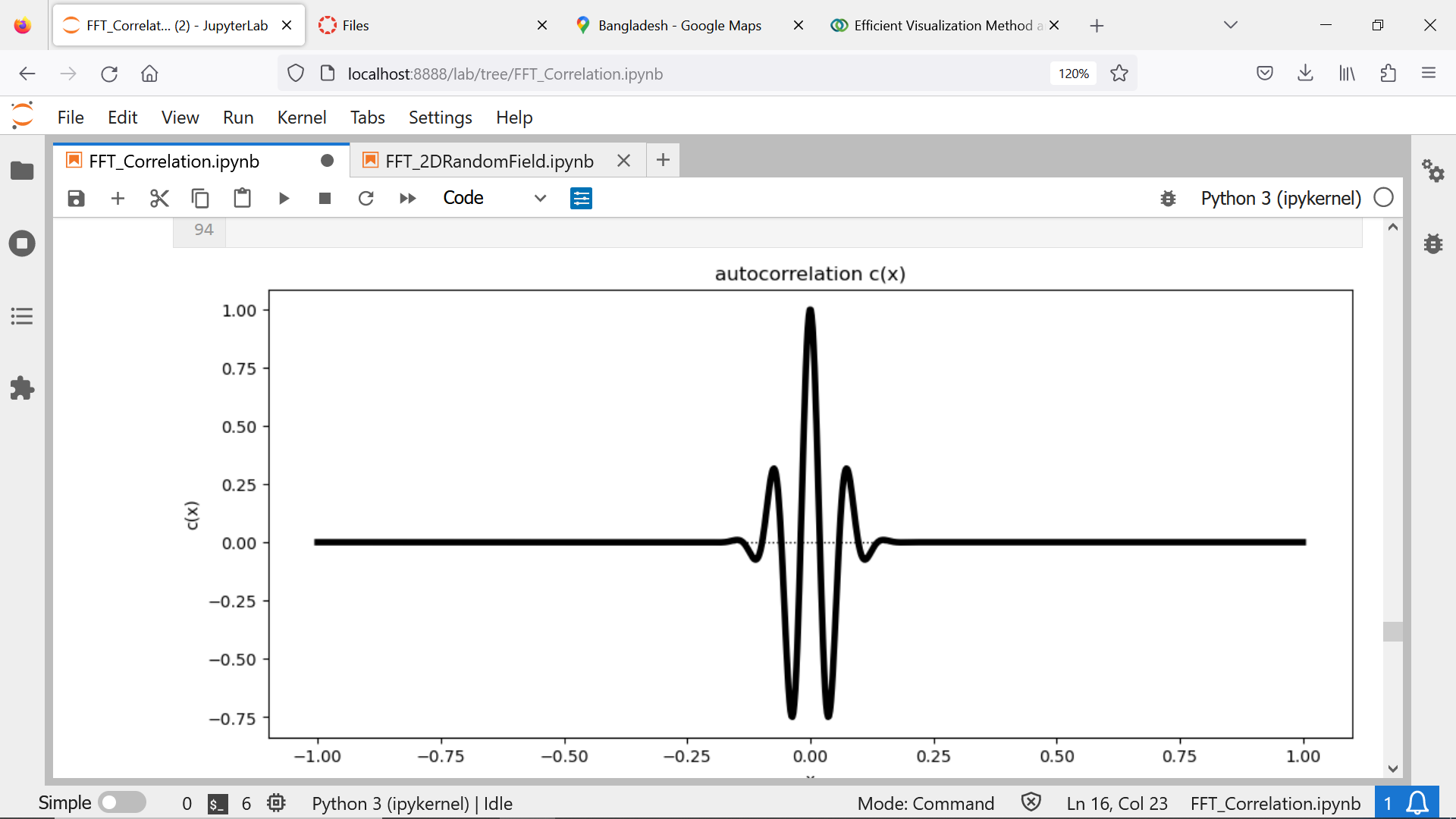 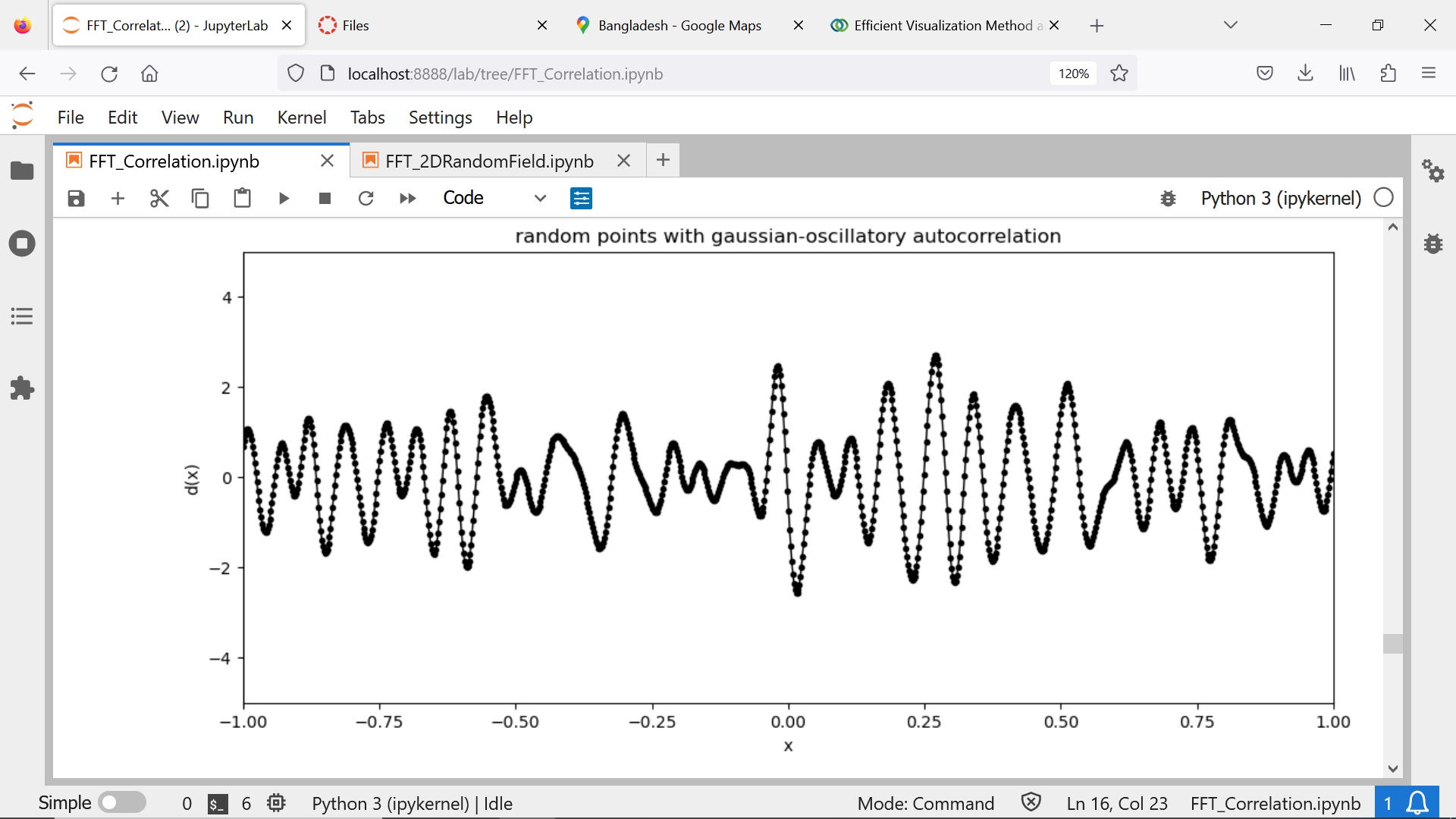 making a random dataset with a specified autocorrelation
relies on two rules
Rule 1:
	ASD of autocorrelation is PSD of dataset
Rule 2:
	ASD of uncorrelated noise is approximately constant
ASD = amplitude spectral density = | FT d |
PSD = power spectral density = ASD2
start with
desired c
desired standard deviation sd
d = uncorrelated noise
take FT
dt = FT d
ct = FT c
ASD(d) = |dt|
ASD(c) = |ct|
modify d
replace dt with
dt sqrt [ASD(c)] / ASD(d)
take IFT
d = IFT dt

scale to desired
d = sd d / STD(d)
ASD = amplitude spectral density = | FT d |
PSD = power spectral density = ASD2
STD = standard deviation
rescale
start with
desired c
desired standard deviation sd
d = uncorrelated noise
take FT
dt = FT d
ct = FT c
ASD(d) = |dt|
ASD(c) = |ct|
if you omit this division,
the result is inexact but
“more random”
and that sometimes is helpful
modify d
replace dt with
dt sqrt [ASD(c)] / ASD(d)
take IFT
d = IFT dt

scale to desired
d = sd d / STD(d)
rescale
start with
d=np.random.normal(loc=0.0,scale=1.0,size=(Nx,1));

ct = np.fft.fft(c,axis=0);
casd = np.sqrt(cpsd);
dt = np.fft.fft(d,axis=0);


if( EXACT ):
    dasd = np.abs(dt);
    dt = np.multiply(casd, np.divide(dt,dasd));
else:
    dt = np.multiply(casd, dt);

d = np.real(np.fft.fft(dt,axis=0));

d = sigmad*d/np.std(d);
dabsmax = np.max(np.abs(d));
take FT
modify d
take IFT
rescale
several useful autocorrelation functions
Gaussian
Exponential
several useful autocorrelation functions
Gaussian-
oscillatory
Exponential
oscillatory
2D (and higher datasets) are easy
because
the algorithm works in any number of dimensions
d = np.random.normal(loc=0.0,scale=1.0,size=(Nx,Ny));

casd = np.sqrt(np.abs(np.fft.fft2(c)));  
dt = np.fft.fft2(d);
dasd = np.abs(dt);

if( EXACT ):
    dasd = np.abs(dt);
    dt = np.multiply(casd, np.divide(dt,dasd));
else:
    dt = np.multiply(casd, dt);
    
d = np.real(np.fft.ifft2(dt));

d = (sigmad/np.std(d))*d;
dataset
Gaussian autocorrelation
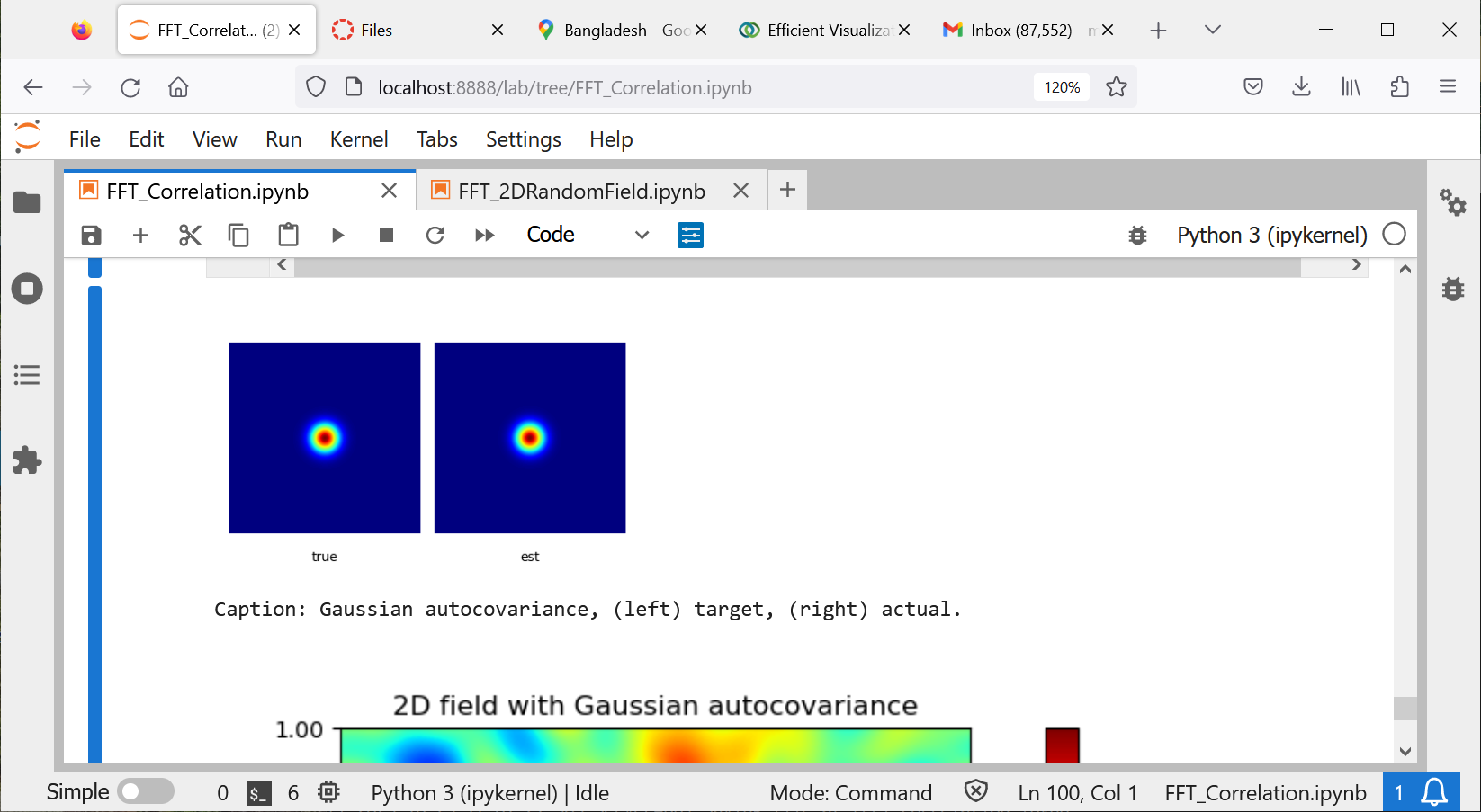 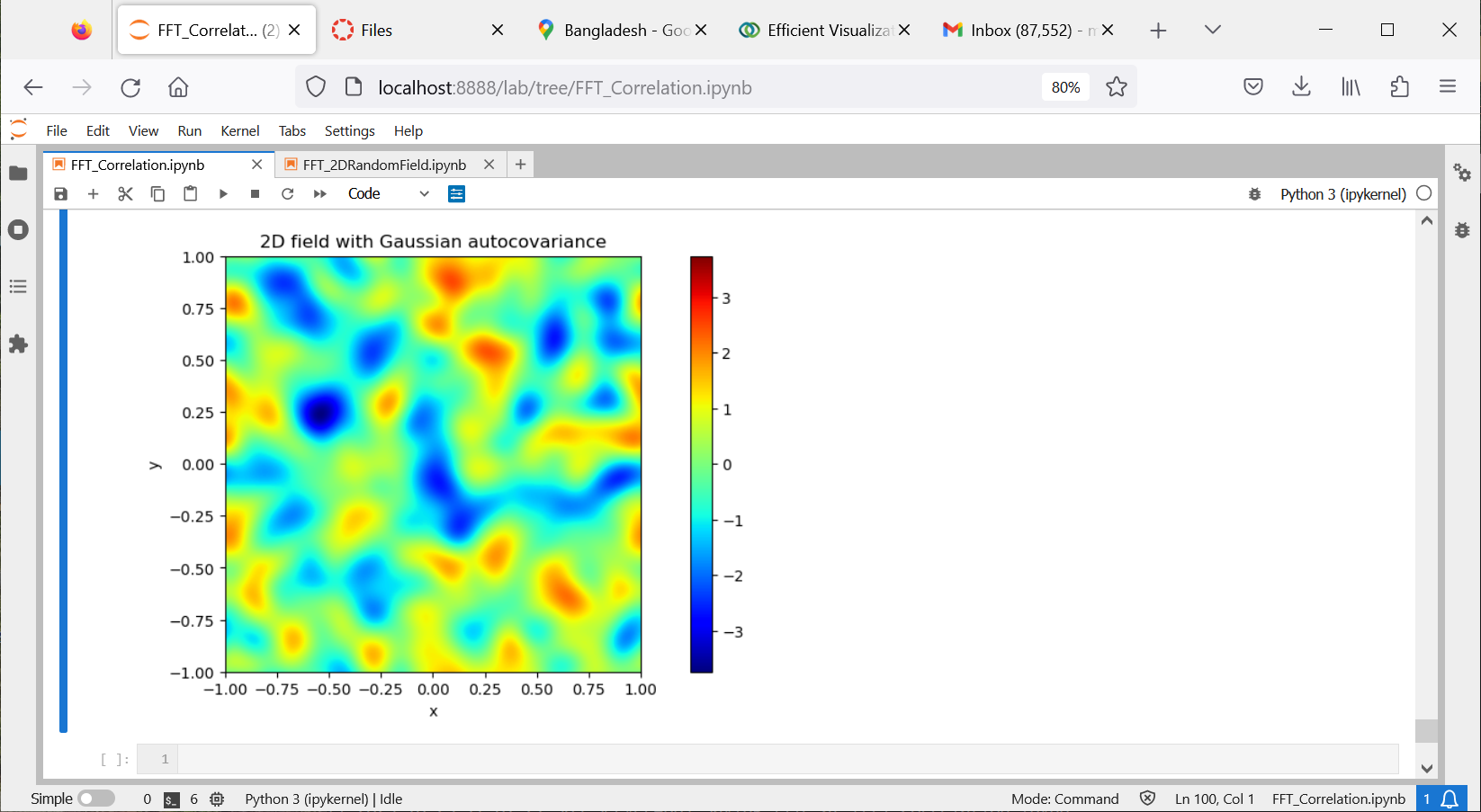 y
x
with sy=sx
dataset
Gaussian autocorrelation
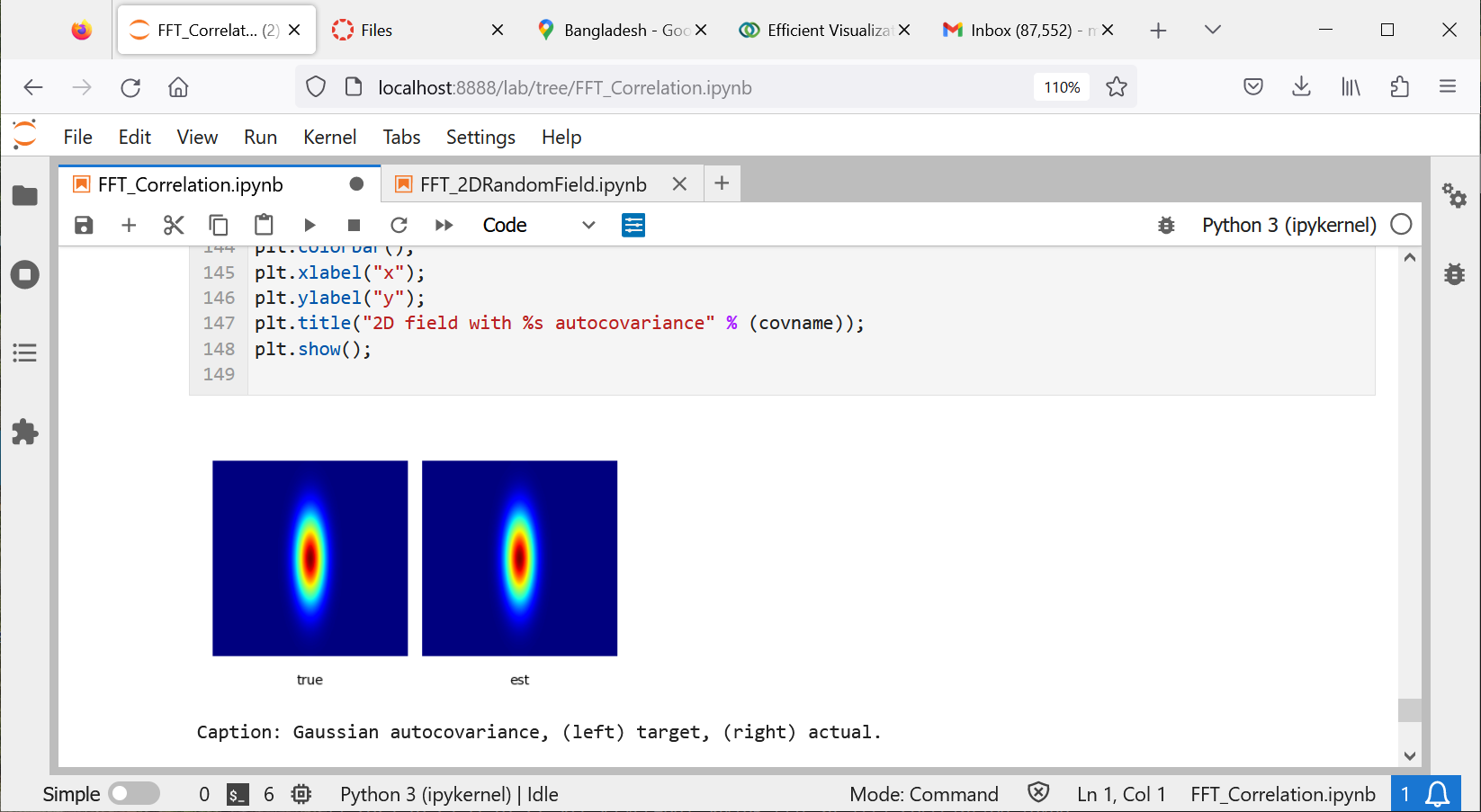 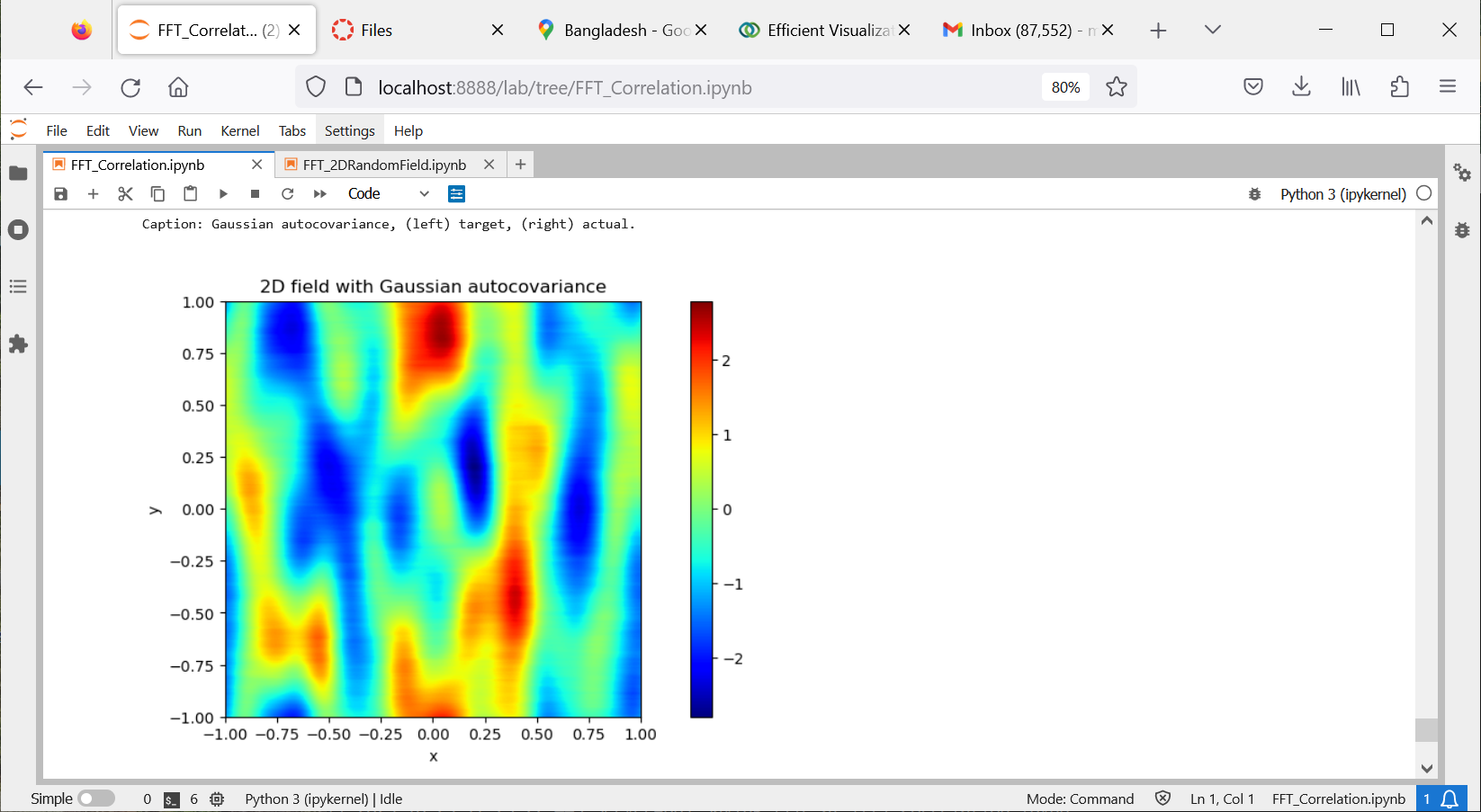 y
x
with sy=3sx
Group assignments:
design random 2D field that captures the texture of a natural one

choice of four autocorrelation functions
	Gaussian (TYPE=1)
	Exponential (TYPE=2)
	Gaussian-Oscillatory (TYPE=3)
	Exponential-Oscillatory (TYPE=4)

and whether the field has the target autocorrelation
exactly (EXACT=1) or only approximately (EXACT=0)
two parameters,
sx and sy
four parameters,
sx, sy, Lx and Ly
Group 1: Clouds
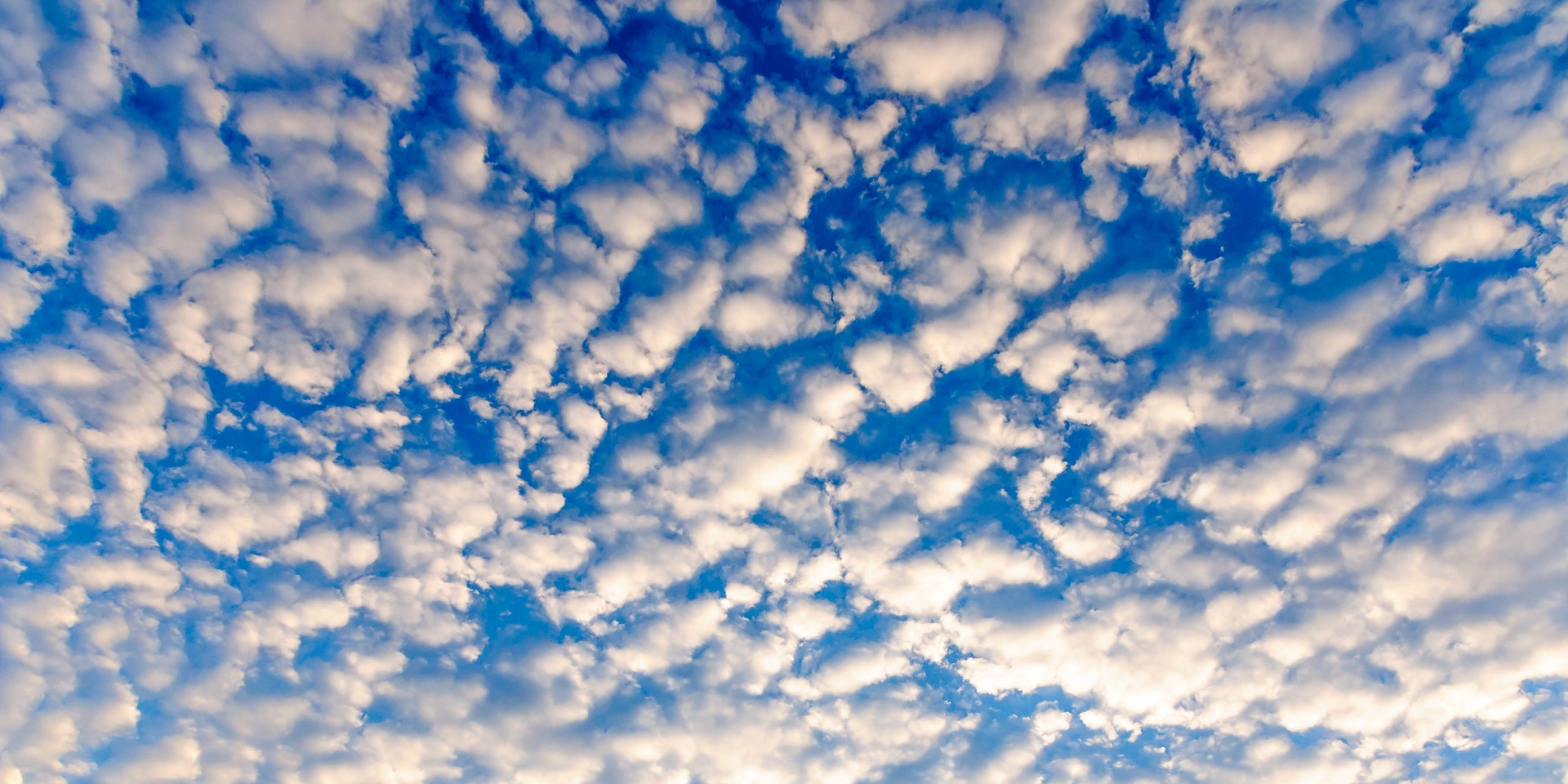 Group 2: Ocean waves
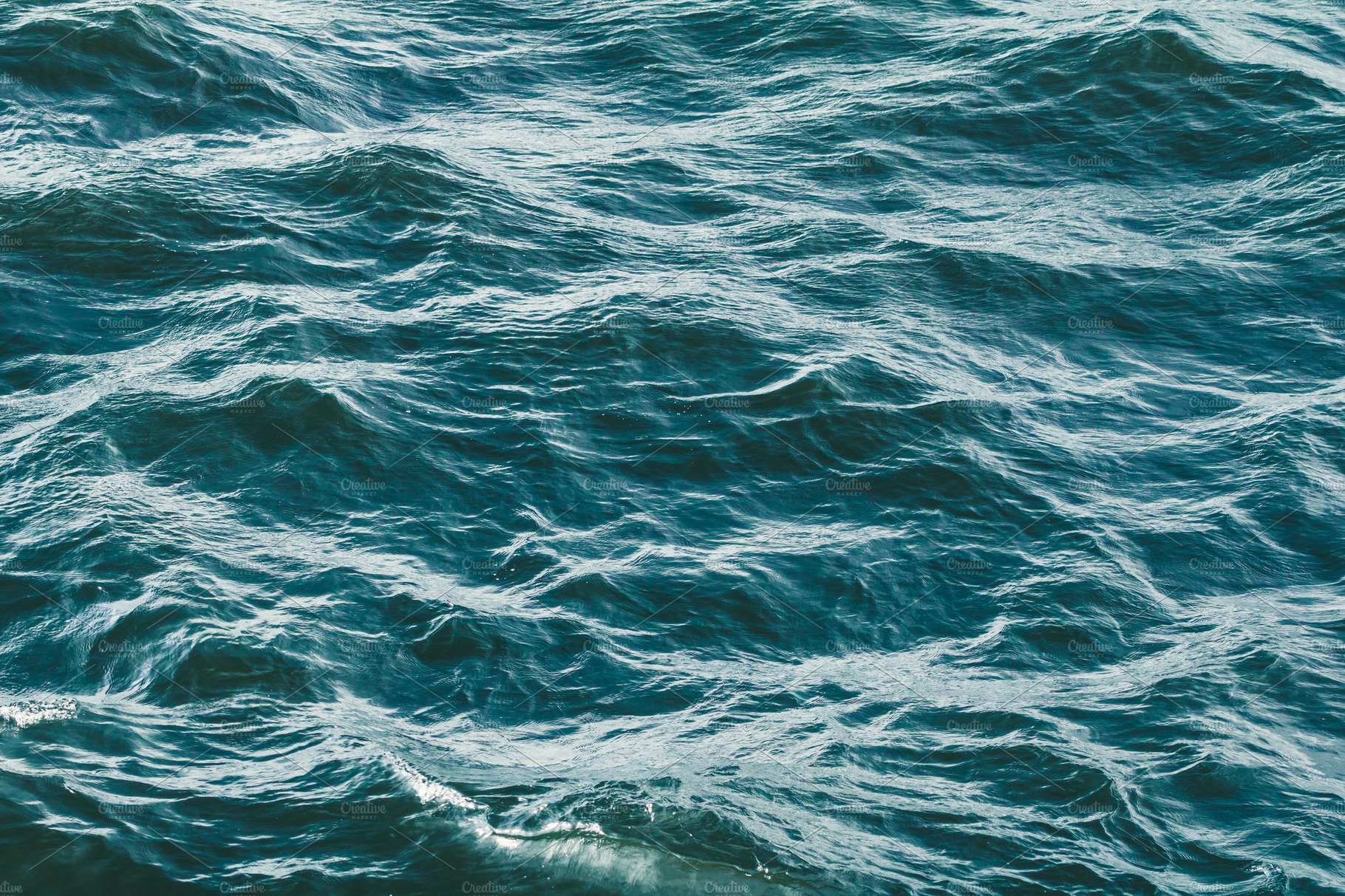 Group 3: Oil reservoir
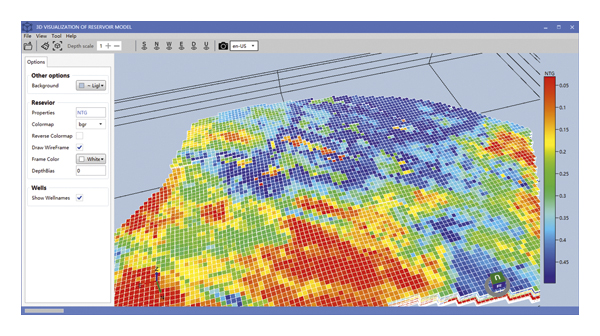 Group 4: hilly topography
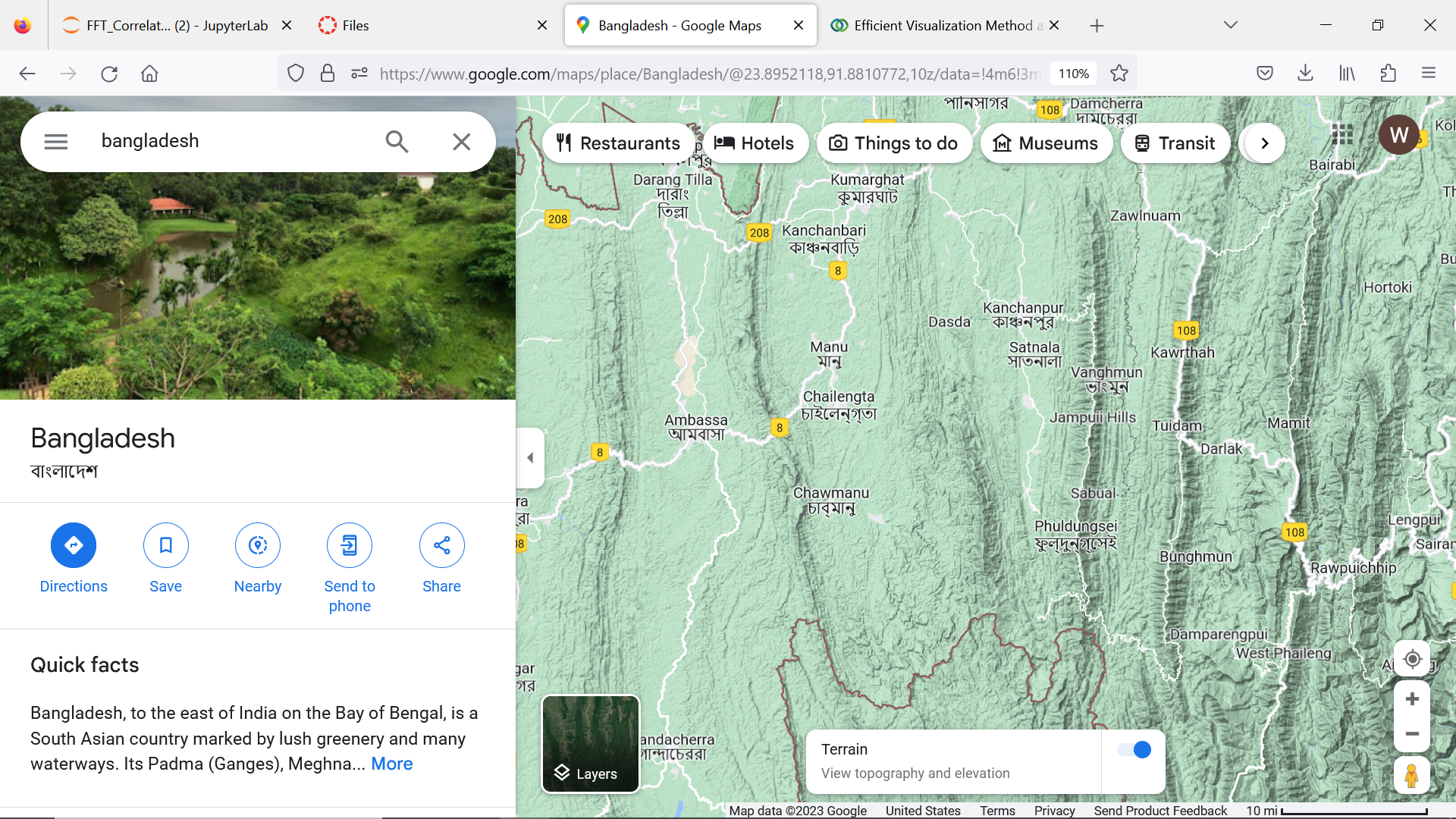